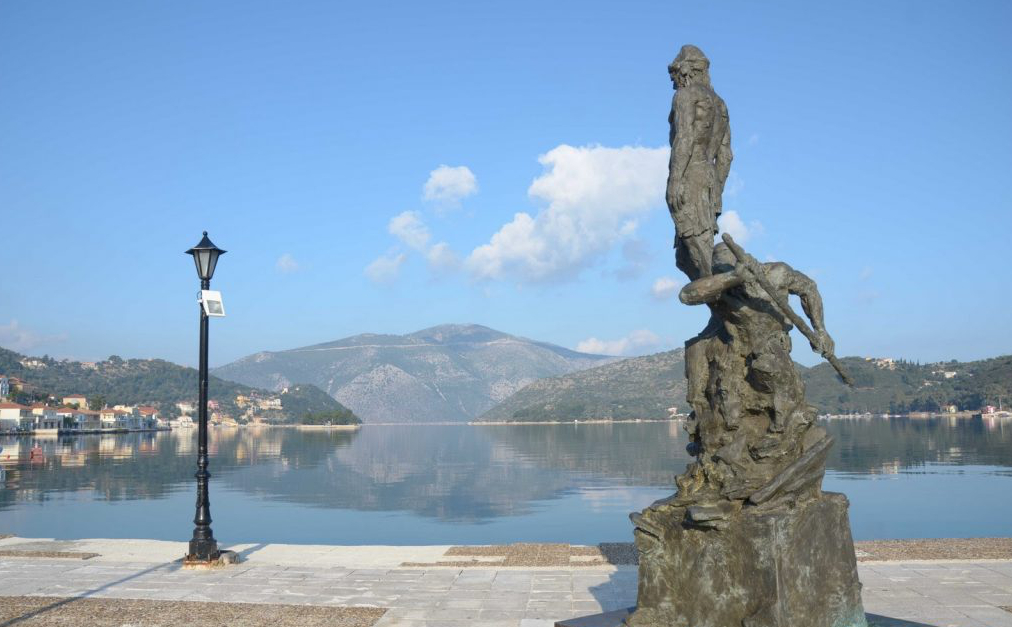 Hadrons: 
What Lurks Within
Craig Roberts
Collaborators: 2015-Present
Students, Postdocs, Profs.
Daniele Binosi (ECT*)
Stan Brodsky (SLAC);
Volker Burkert (Jlab)
Lei Chang (Nankai U. ) ;
Xiao-Yun Chen (Jinling Inst. Tech., Nanjing)
Bruno El-Bennich (São Paulo);
Tanja Horn (Catholic U. America)
Yu-Xin Liu (PKU);
Joannis Papavassiliou (U.Valencia)
M. Ali Paracha (NUST, Islamabad)
Jia-Lun Ping (Nanjing Normal U.)
Si-xue QIN (Chongqing U.);
Jose Rodriguez Quintero (U. Huelva) ;
Sebastian Schmidt (IAS-FZJ & JARA);
Peter Tandy (KSU);
Shaolong Wan (USTC) ;
Qing-Wu Wang (SICHUAN U)
Pei-Lin Yin (NJUPT)
Hong-Shi Zong (Nanjing U)
Ya LU (Nanjing U.)
Zhao-Qian YAO (Nanjing U.)
Yin-Zhen XU (Nanjing U.)
Chen CHEN (UNESP - São Paulo, USTC & IIT);
Muyang CHEN (NKU, PKU)
Zhu-Fang CUI (Nanjing U.) ;
J. Javier COBOS-MARTINEZ (U Michoácan);
Minghui DING (ANL, Nankai U.) ;
Fei GAO (Valencia, Peking U.) ;
L. Xiomara GUTIÉRREZ-GUERRERO (MCTP)
Bo-Lin LI (Nanjing U.)
Cédric MEZRAG (INFN-Roma) ;
Khépani RAYA (U. Huelva, U Michoácan);
Eduardo ROJAS (Antioquia U.)
Jorge SEGOVIA (IFAE&BIST, Barcelona);
Chao SHI (ANL, Nanjing U.)
Shu-Sheng XU (Nanjing U.)
Adnan Bashir (U Michoácan);
Craig Roberts. Hadrons. What Lurks Within.
2
HPC & OW 2018/07/26-30   (71p)
Collaborators: 2015-Present
Students, Postdocs, Profs.
Daniele Binosi (ECT*)
Stan Brodsky (SLAC);
Volker Burkert (Jlab)
Lei Chang (Nankai U. ) ;
Xiao-Yun Chen (Jinling Inst. Tech., Nanjing)
Bruno El-Bennich (São Paulo);
Tanja Horn (Catholic U. America)
Yu-Xin Liu (PKU);
Joannis Papavassiliou (U.Valencia)
M. Ali Paracha (NUST, Islamabad)
Jia-Lun Ping (Nanjing Normal U.)
Si-xue QIN (Chongqing U.);
Jose Rodriguez Quintero (U. Huelva) ;
Sebastian Schmidt (IAS-FZJ & JARA);
Peter Tandy (KSU);
Shaolong Wan (USTC) ;
Qing-Wu Wang (SICHUAN U)
Pei-Lin Yin (NJUPT)
Hong-Shi Zong (Nanjing U)
China based/trained 57%
Ya LU (Nanjing U.)
Zhao-Qian YAO (Nanjing U.)
Yin-Zhen XU (Nanjing U.)
Chen CHEN (UNESP - São Paulo, USTC & IIT);
Muyang CHEN (NKU, PKU)
Zhu-Fang CUI (Nanjing U.) ;
J. Javier COBOS-MARTINEZ (U Michoácan);
Minghui DING (ANL, Nankai U.) ;
Fei GAO (Valencia, Peking U.) ;
L. Xiomara GUTIÉRREZ-GUERRERO (MCTP)
Bo-Lin LI (Nanjing U.)
Cédric MEZRAG (INFN-Roma) ;
Khépani RAYA (NKU, U. Huelva, U Michoácan);
Eduardo ROJAS (Antioquia U.)
Jorge SEGOVIA (IFAE&BIST, Barcelona);
Chao SHI (ANL, Nanjing U.)
Shu-Sheng XU (Nanjing U.)
Adnan Bashir (U Michoácan);
Craig Roberts. Hadrons. What Lurks Within.
3
HPC & OW 2018/07/26-30   (71p)
Emergent Phenomena in the Standard Model
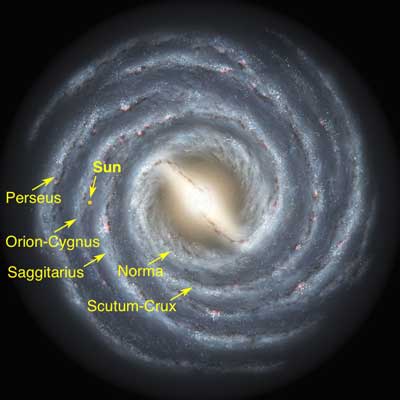 Existence of the Universe as we know it depends critically on the following empirical facts:
Proton is massive, i.e. the mass-scale for strong interactions is vastly different to that of electromagnetism
Proton is absolutely stable, despite being a composite object constituted from three valence quarks
Pion is unnaturally light (not massless, but lepton-like mass), despite being a strongly interacting composite object built from a valence-quark and valence antiquark
Emergence: low-level rules producing high-level phenomena, with enormous apparent complexity
Craig Roberts. Hadrons. What Lurks Within.
4
HPC & OW 2018/07/26-30   (71p)
Strong Interactions in the Standard Model
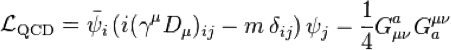 Only apparent scale in chromodynamics is mass of the quark field
Quark mass is said to be generated by Higgs boson.
In connection with everyday matter, that mass is 1/250th of the natural (empirical) scale for strong interactions,
	viz. more-than two orders-of-magnitude smaller
Plainly, the Higgs-generated mass is very far removed from the natural scale for strongly-interacting matter
Nuclear physics mass-scale – 1 GeV – is an emergent feature of the Standard Model
No amount of staring at LQCD can reveal that scale
Contrast with quantum electrodynamics, e.g. spectrum of hydrogen levels measured in units of me, which appears in LQED
Craig Roberts. Hadrons. What Lurks Within.
5
HPC & OW 2018/07/26-30   (71p)
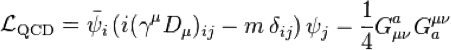 Whence Mass?
Classical chromodynamics … non-Abelian local gauge theory 
Remove the current mass … there’s no energy scale left
No dynamics in a scale-invariant theory; only kinematics … the theory looks the same at all length-scales … there can be no clumps of anything … hence bound-states are impossible.
 Our Universe can’t exist
Higgs boson doesn’t solve this problem … 
normal matter is constituted from light-quarks 
the mass of protons and neutrons, the kernels of all visible matter, are 100-times larger than anything the Higgs can produce
 Where did it all begin? 
… becomes … Where did it all come from?
Craig Roberts. Hadrons. What Lurks Within.
6
HPC & OW 2018/07/26-30   (71p)
Trace Anomaly
Classically, in a scale invariant theory 
	the energy-momentum tensor must be traceless: Tμμ ≡ 0 
Regularisation and renormalisation of (ultraviolet) divergences in Quantum Chromodynamics introduces a mass-scale 
… dimensional transmutation: mass-dimensionless quantities become dependent on a mass-scale, ζ
α → α(ζ) in QCD’s (massless) Lagrangian density, L(m=0)
⇒ ∂μDμ = δL/δσ = αβ(α) dL/dα = β(α) ¼Gμν Gμν = Tρρ =: Θ0
Quantisation of renormalisable four-dimensional theory forces nonzero value for trace of energy-momentum tensor
Trace anomaly
QCD β function
Craig Roberts. Hadrons. What Lurks Within.
HPC & OW 2018/07/26-30   (71p)
7
[Speaker Notes: Alpha -> alpha(zeta) seems to be enough to generate M(zeta), which is large for zeta small.]
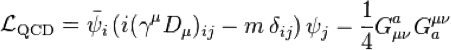 Whence?
Classical chromodynamics 
non-Abelian local gauge theory 
local gauge invariance
But no confinement without a mass-scale
Three quarks can still be colour-singlet
Colour rotations will keep them colour singlets
But they need have no proximity to one another 
      … proximity is meaningless in a scale-invariant theory
Whence mass … equivalent to whence a mass-scale … equivalent to whence a confinement scale
Understanding the origin of mass in QCD is quite likely inseparable from the task of understanding confinement.
Craig Roberts. Hadrons. What Lurks Within.
8
HPC & OW 2018/07/26-30   (71p)
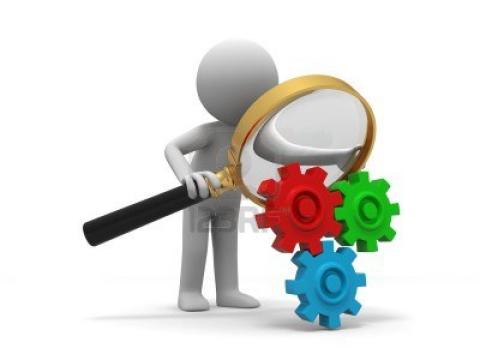 Where is the mass?
Craig Roberts. Hadrons. What Lurks Within.
9
HPC & OW 2018/07/26-30   (71p)
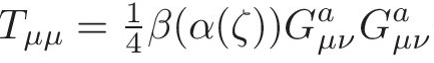 Trace Anomaly
Knowing that a trace anomaly exists does not deliver a great deal
	… Indicates only that a mass-scale must exist
Can one compute and/or understand the magnitude of that scale?
One can certainly measure the magnitude … consider proton:





In the chiral limit the entirety of the proton’s mass is produced by the trace anomaly, Θ0 
	… In QCD, Θ0 measures the strength of gluon self-interactions 
	… so, from one perspective, mp is completely generated by glue.
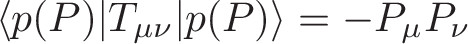 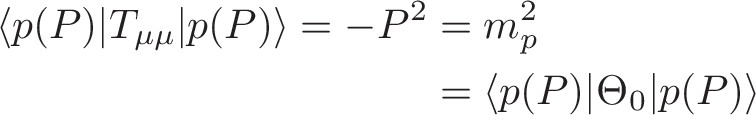 Craig Roberts. Hadrons. What Lurks Within.
HPC & OW 2018/07/26-30   (71p)
10
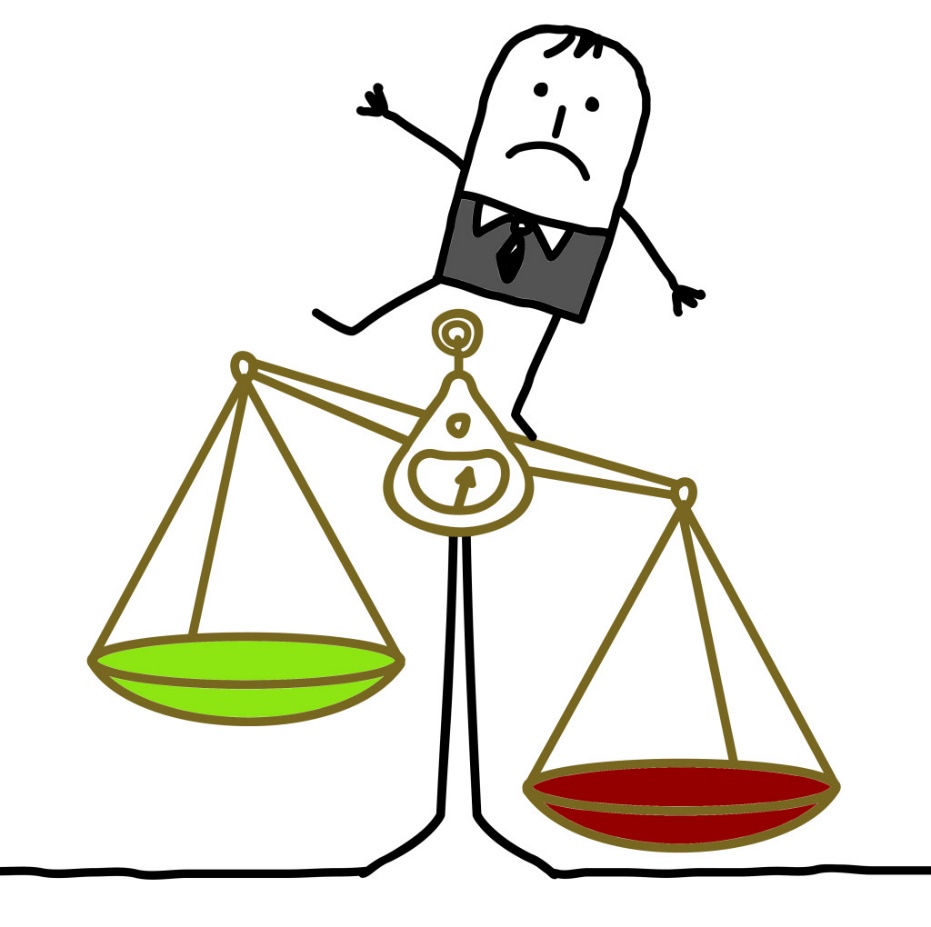 On the other hand …
Craig Roberts. Hadrons. What Lurks Within.
HPC & OW 2018/07/26-30   (71p)
11
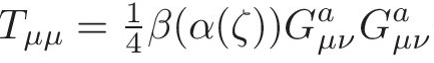 Trace Anomaly
In the chiral limit
					⇒
Does this mean that the scale anomaly vanishes trivially in the pion state, i.e. gluons contribute nothing to the pion mass? 
Difficult way to obtain “zero”!
Easier to imagine that “zero” owes to cancellations between different operator contributions to the expectation value of Θ0.  
Of course, such precise cancellation should not be an accident.  
It could only arise naturally because of some symmetry and/or symmetry-breaking pattern.
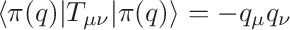 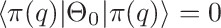 Craig Roberts. Hadrons. What Lurks Within.
12
HPC & OW 2018/07/26-30   (71p)
Whence “1” and yet “0” ?
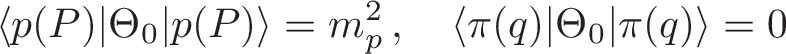 No statement of the question 
		“Whence the proton's mass?” 
	is complete without the additional clause 
		“Whence the absence of a pion mass?”
Natural visible-matter mass-scale must emerge simultaneously with apparent preservation of scale invariance in related systems
Expectation value of Θ0 in pion is always zero, irrespective of the size of the natural mass-scale for strong interactions = mp
Craig Roberts. Hadrons. What Lurks Within.
13
HPC & OW 2018/07/26-30   (71p)
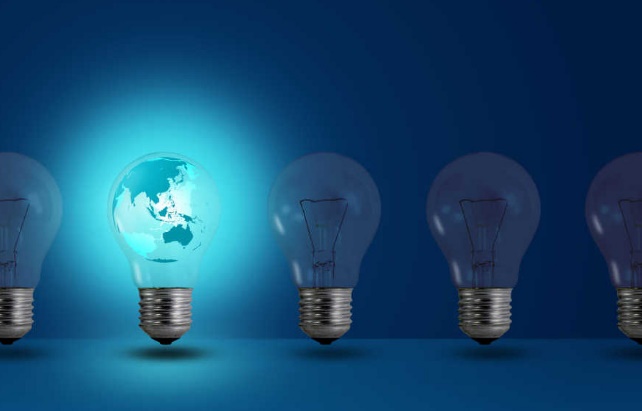 Ideas: Old & New
14
HPC & OW 2018/07/26-30   (71p)
Craig Roberts. Hadrons. What Lurks Within.
Particle Data Group
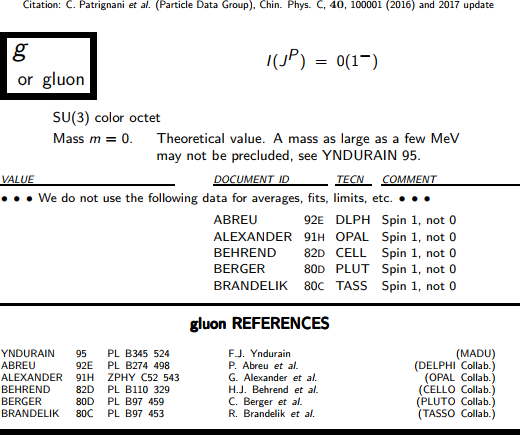 Craig Roberts. Hadrons. What Lurks Within.
15
HPC & OW 2018/07/26-30   (71p)
Pinch Technique: Theory and Applications
Daniele Binosi & Joannis Papavassiliou
Phys. Rept. 479 (2009) 1-152
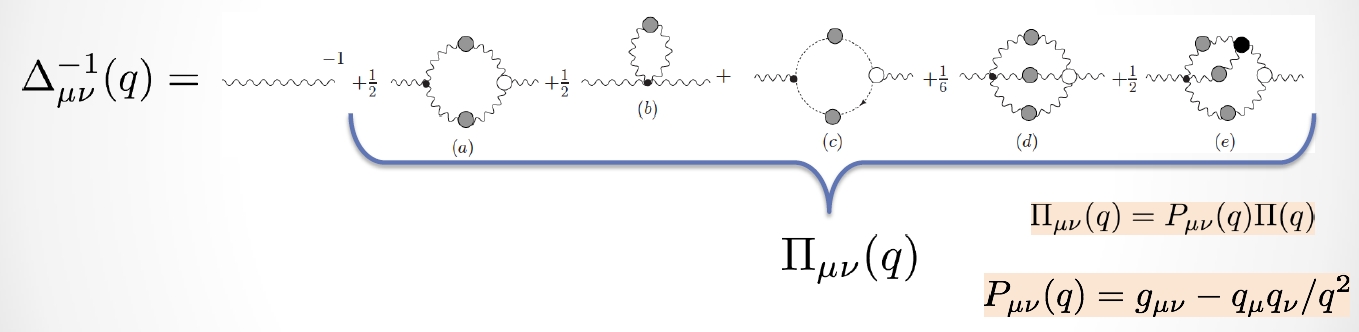 Gluon Gap Equation
Craig Roberts. Hadrons. What Lurks Within.
16
HPC & OW 2018/07/26-30   (71p)
Bridging a gap between continuum-QCD and ab initio predictions of hadron observables, D. Binosi et al., arXiv:1412.4782 [nucl-th], Phys. Lett. B742 (2015) 183-188
In QCD: Gluonsbecome massive!
Running gluon mass

 
Gluons are cannibals – a particle species whose members become massive by eating each other!
μg ≈ ½ mp
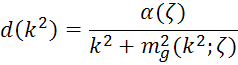 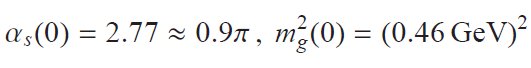 Expression of trace anomaly:
Massless glue becomes massive
gluon mass-squared function
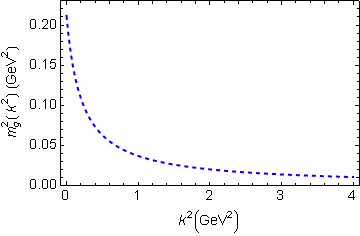 Power-law suppressed in ultraviolet, so invisible in perturbation theory
5%
Interaction model for the gap equation, S.-x.Qin et al., arXiv:1108.0603 [nucl-th], Phys. Rev. C 84 (2011) 042202(R) [5 pages]
Class A: Combining DSE, lQCD and pQCD analyses of QCD’s gauge sector
Craig Roberts. Hadrons. What Lurks Within.
17
HPC & OW 2018/07/26-30   (71p)
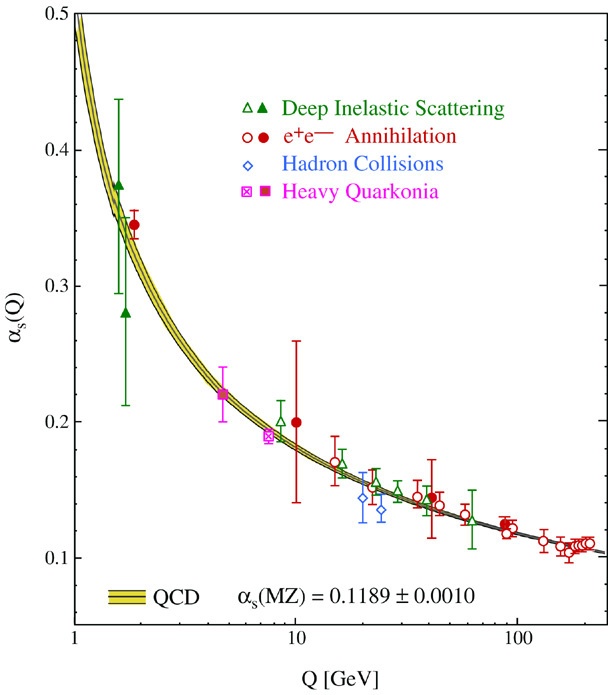 ⇐
What’s happening 
out here?!
QCD’s Running Coupling
Craig Roberts. Hadrons. What Lurks Within.
18
HPC & OW 2018/07/26-30   (71p)
Process independent strong running coupling
Binosi, Mezrag, Papavassiliou, Roberts, Rodriguez-Quintero
arXiv:1612.04835 [nucl-th], Phys. Rev. D 96 (2017) 054026/1-7
Process-independent effective-charge in QCD
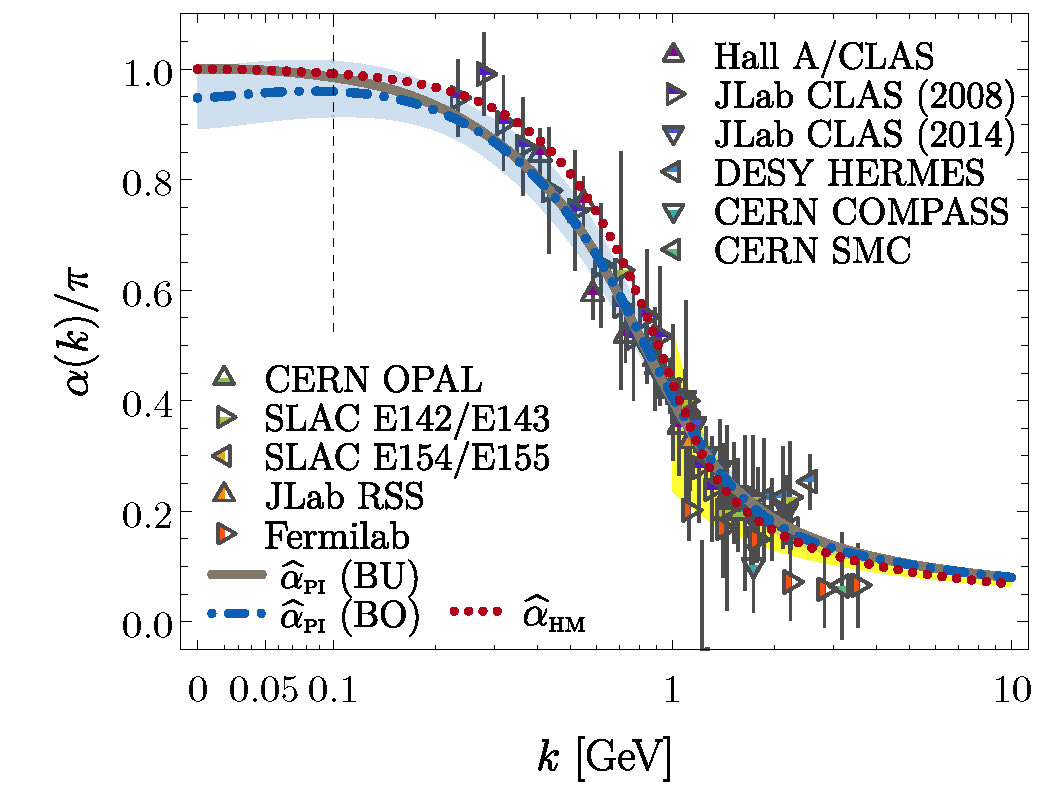 Modern continuum & lattice methods for analysing gauge sector enable 
       “Gell-Mann – Low” 
running charge to be defined in QCD
Combined continuum and lattice analysis of QCD’s gauge sector yields a parameter-free prediction
N.B. Qualitative change in α̂PI(k) at k ≈ ½ mp
Craig Roberts. Hadrons. What Lurks Within.
19
HPC & OW 2018/07/26-30   (71p)
Process independent strong running coupling
Binosi, Mezrag, Papavassiliou, Roberts, Rodriguez-Quintero
arXiv:1612.04835 [nucl-th], Phys. Rev. D 96 (2017) 054026/1-7
The QCD Running Coupling, 
A. Deur, S. J. Brodsky and G. F. de Teramond, 
Prog. Part. Nucl. Phys. 90 (2016) 1-74
QCD Effective Charge
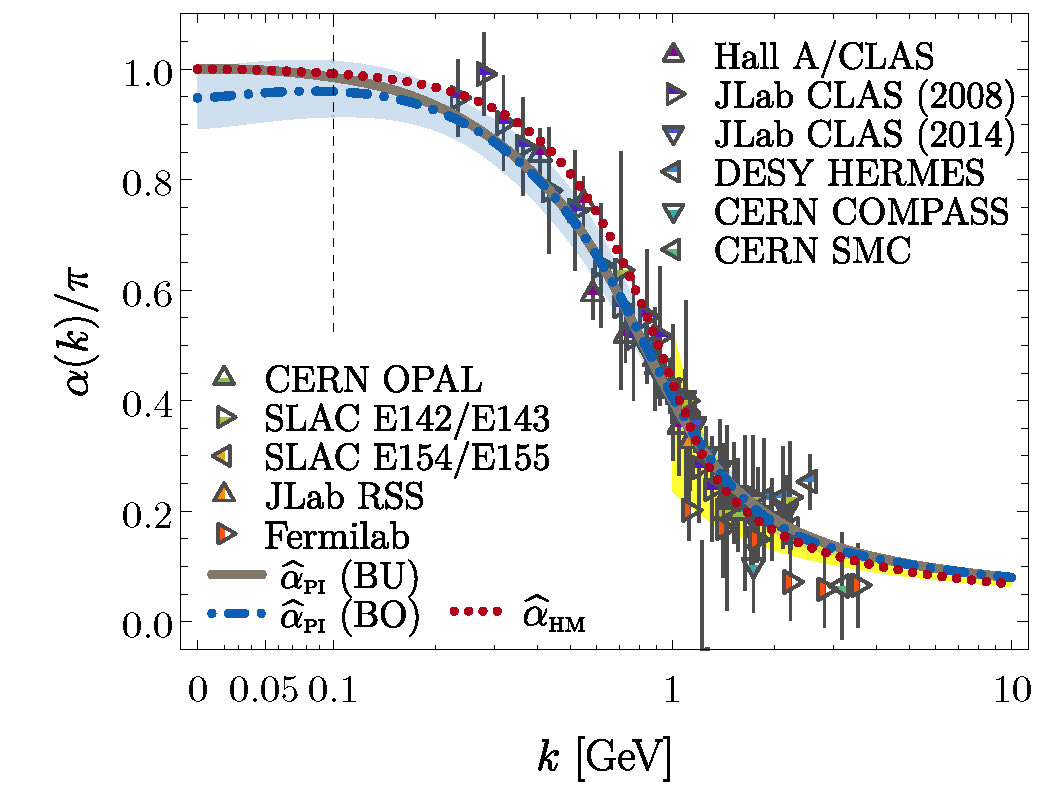 Near precise agreement between process-independent 
	α̂PI and αg1
	& α̂PI ≈ αHM
Perturbative domain:

	difference = (1/20) αM̅S̅2
Parameter-free prediction: 
Curve completely determined by results obtained for gluon & ghost two-point functions using continuum and lattice-regularised QCD.
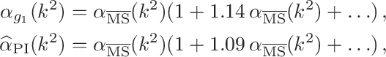 Data = process dependent effective charge [Grunberg:1982fw]: 
         αg1, defined via Bjorken Sum Rule
Craig Roberts. Hadrons. What Lurks Within.
20
HPC & OW 2018/07/26-30   (71p)
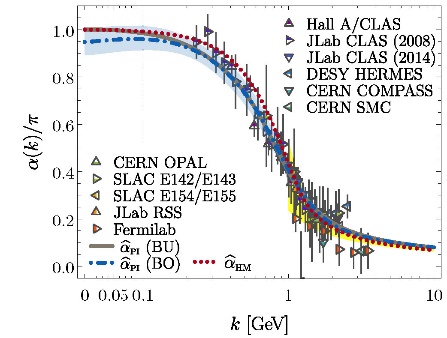 QCD Effective Charge
α̂PI is a new type of effective charge
direct analogue of the Gell-Mann–Low effective coupling in QED, i.e. completely determined by the gauge-boson two-point function.
α̂PI  is 
process-independent
appears in every one of QCD’s dynamical equations of motion
known to unify a vast array of observables
α̂PI possesses an infrared-stable fixed-point
Nonperturbative analysis demonstrating absence of a Landau pole in QCD
QCD is IR finite, owing to dynamical generation of gluon mass-scale, which also serves to eliminate the Gribov ambiguity 
Asymptotic freedom ⇒ QCD is well-defined at UV momenta
QCD is therefore unique amongst known 4D quantum field theories 
Potentially, defined & internally consistent at all momenta
Craig Roberts. Hadrons. What Lurks Within.
HPC & OW 2018/07/26-30   (71p)
21
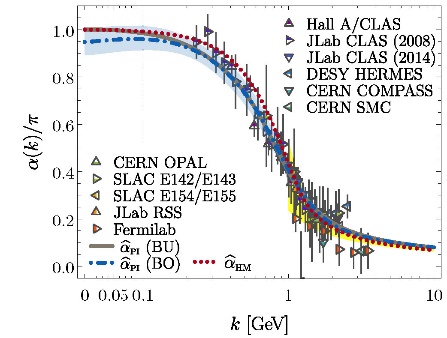 QCD Effective Charge
α̂PI is a new type of effective charge
direct analogue of the Gell-Mann–Low effective coupling in QED, i.e. completely determined by the gauge-boson two-point function.
α̂PI  is 
process-independent
appears in every one of QCD’s dynamical equations of motion
known to unify a vast array of observables
α̂PI possesses an infrared-stable fixed-point
Nonperturbative analysis demonstrating absence of a Landau pole in QCD
QCD is IR finite, owing to dynamical generation of gluon mass-scale, which also serves to eliminate the Gribov ambiguity 
Asymptotic freedom ⇒ QCD is well-defined at UV momenta
QCD is therefore unique amongst known 4D quantum field theories 
Potentially, defined & internally consistent at all momenta
Conceivably, therefore, 
QCD can serve as a basis 
for theories that take physics 
beyond the Standard Model
Craig Roberts. Hadrons. What Lurks Within.
HPC & OW 2018/07/26-30   (71p)
22
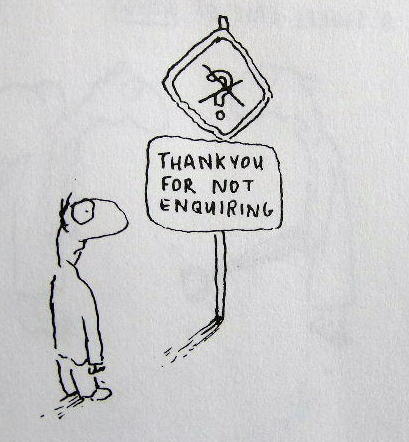 Enigma of Mass
Craig Roberts. Hadrons. What Lurks Within.
23
HPC & OW 2018/07/26-30   (71p)
Maris, Roberts and Tandy
nucl-th/9707003, Phys.Lett. B420 (1998) 267-273
Pion’s Goldberger-Treiman relation
Pion’s Bethe-Salpeter amplitude
	Solution of the Bethe-Salpeter equation



Dressed-quark propagator

Axial-vector Ward-Takahashi identity entails
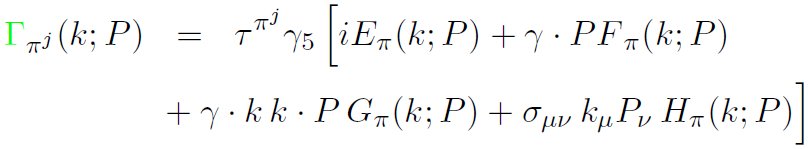 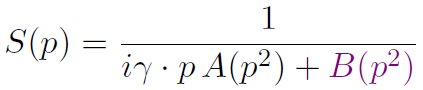 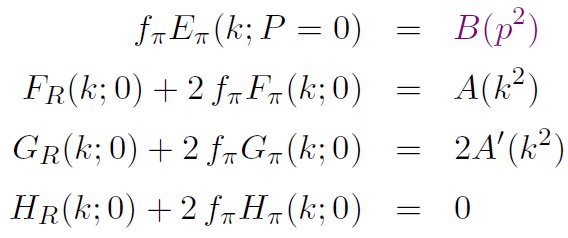 B(k2)
Miracle: two body problem solved, almost completely, once solution of one body problem is known
Owing to DCSB
& Exact in
Chiral QCD
Craig Roberts. Hadrons. What Lurks Within.
24
HPC & OW 2018/07/26-30   (71p)
Rudimentary version of this relation is apparent in Nambu’s Nobel Prize work
Model independent
Gauge independent
Scheme independent
fπ Eπ(p2) = B(p2)
The most fundamental expression of Goldstone’s Theorem and DCSB
Craig Roberts. Hadrons. What Lurks Within.
25
HPC & OW 2018/07/26-30   (71p)
fπ Eπ(p2) = B(p2)
Enigma of mass
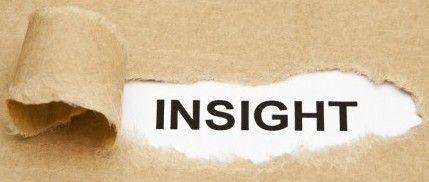 This algebraic identity is why QCD’s pion is massless in the chiral limit
The quark level Goldberger-Treiman relation shows that DCSB has a very deep and far reaching impact on physics within the strong interaction sector of the Standard Model; viz.,
	Goldstone's theorem is fundamentally an expression of equivalence between the one-body problem and the two-body problem in the pseudoscalar channel.  
This emphasises that Goldstone's theorem has a pointwise expression in QCD
Hence, pion properties are an almost direct measure of 
	the dressed-quark mass function.  
Thus, enigmatically, the properties of the massless pion 
	are the cleanest expression of the mechanism that is 
	responsible for almost all the visible mass in the universe.
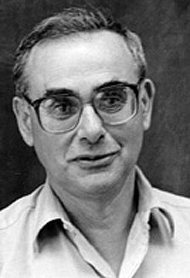 Craig Roberts. Hadrons. What Lurks Within.
26
HPC & OW 2018/07/26-30   (71p)
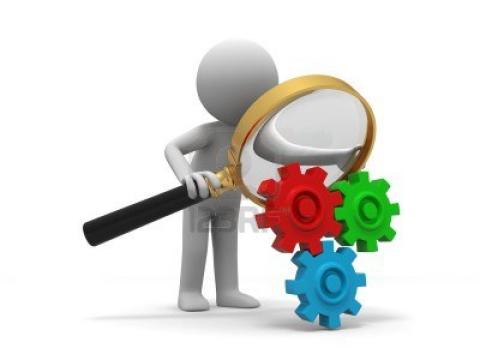 Observing Mass
Craig Roberts. Hadrons. What Lurks Within.
27
HPC & OW 2018/07/26-30   (71p)
Imaging dynamical chiral symmetry breaking: pion wave function on the light front, Lei Chang, et al., arXiv:1301.0324 [nucl-th], Phys. Rev. Lett. 110 (2013) 132001 (2013) [5 pages].
Pion’s valence-quark Distribution Amplitude
Methods have been developed that enable direct computation of the pion’s light-front wave function
φπ(x) = twist-two parton distribution amplitude = projection of the pion’s Poincaré-covariant wave-function onto the light-front




Results have been obtained with the DCSB-improved DSE kernel, which unifies matter & gauge sectors
ϕπ(x)  ∝  xα (1-x)α, with α≈0.5
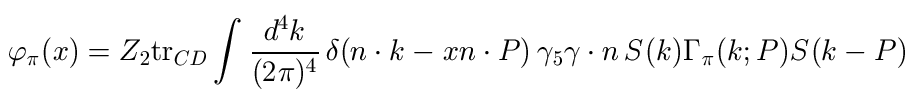 Craig Roberts. Hadrons. What Lurks Within.
28
HPC & OW 2018/07/26-30   (71p)
Imaging dynamical chiral symmetry breaking: pion wave function on the light front, Lei Chang, et al., arXiv:1301.0324 [nucl-th], Phys. Rev. Lett. 110 (2013) 132001 (2013) [5 pages].
Pion’s valence-quark Distribution Amplitude
Continuum prediction: 
	marked broadening of φπ(x), which owes to DCSB
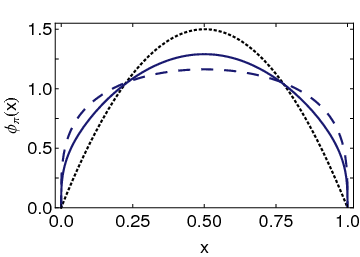 Conformal QCD
DB
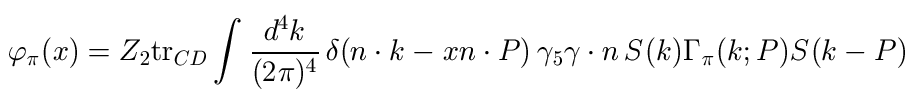 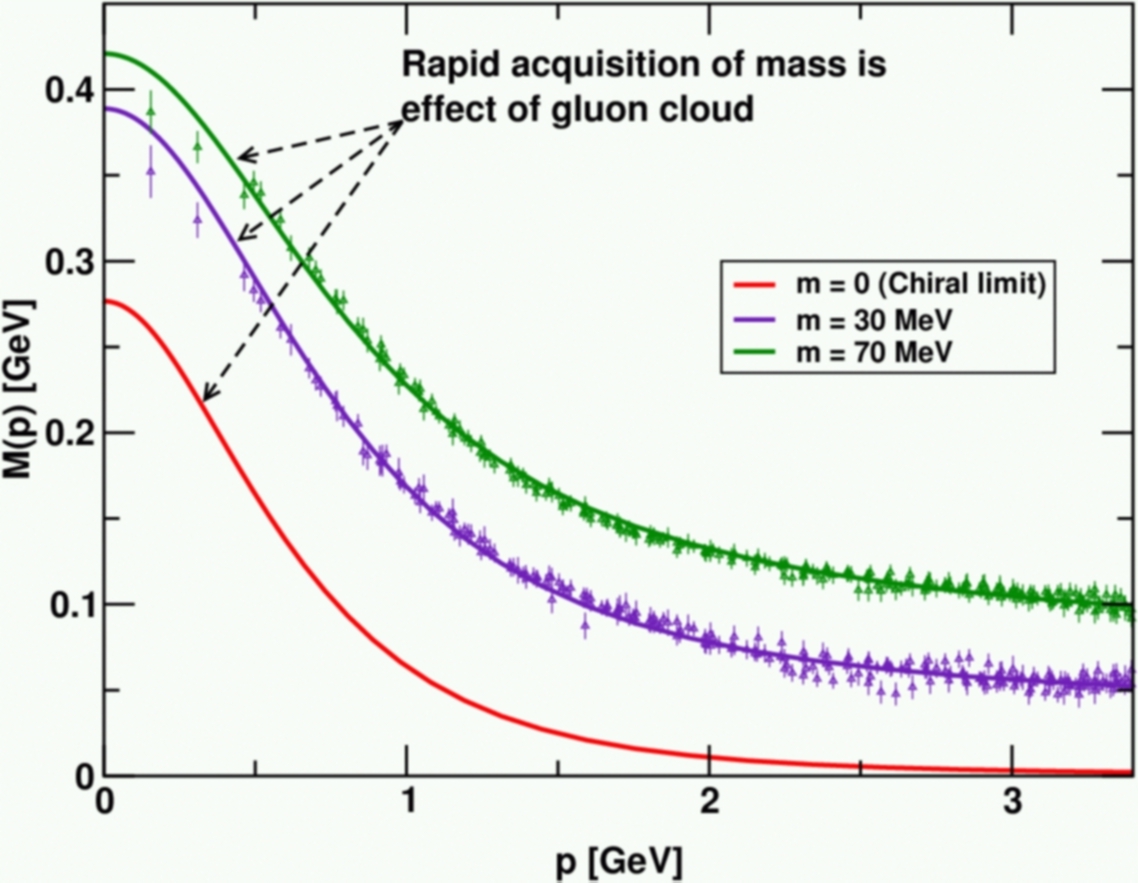 RL
Real-world PDAs are squat and fat
A theory that produces M(p)=constant
also produces φ(x)=constant
Craig Roberts. Hadrons. What Lurks Within.
29
HPC & OW 2018/07/26-30   (71p)
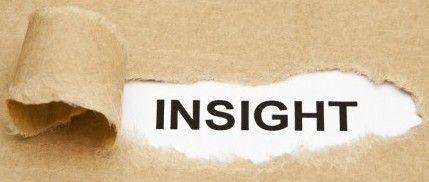 Leading-twist PDAs of S-wave light-quark mesons
End of a long story (longer than 30 years war)
Continuum predictions that pion and kaon PDAs are broad, concave functions confirmed by simulations of lattice-regularised QCD
Pion Distribution Amplitude from Lattice QCD, Jian-Hui Zhang et al.,  Phys.Rev. D95 (2017) 094514; 1702.00008 
Kaon Distribution Amplitude from Lattice QCD and the Flavor SU(3) Symmetry, Jiunn-Wei Chen et al., arXiv:1712.10025 [hep-ph]
Pion and kaon valence-quark parton quasidistributions, S.-S. Xu, L. Chang et al. Phys. Rev. D97 (2018) 094014; arXiv:1802.09552 [nucl-th]
Continuum analyses predict that these properties characterise the leading-twist PDAs of all S-wave light-quark mesons
Many empirically verifiable predictions
Craig Roberts. Hadrons. What Lurks Within.
30
HPC & OW 2018/07/26-30   (71p)
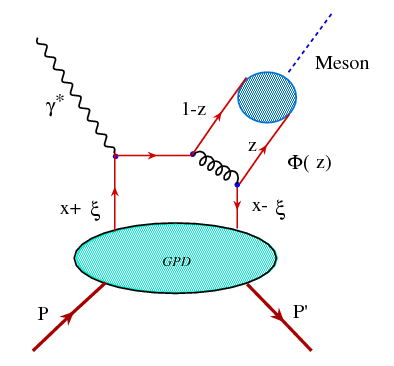 DVMP
Two nonperturbative quantities
GPD of target
ϕM, PDA of meson produced
Can’t extract GPD unless ϕM is known



 Similar structure to elastic scattering formula
v̅ = 1-z … Extracted result for GPD is very sensitive to endpoint behaviour of meson PDA
Overlapping renormalisation/factorisation scales, must “communicate” under evolution because result should be scale-independent
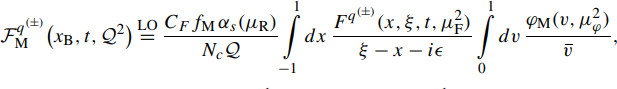 We add that one usually assumes that the scheme (and framework) dependent meson DA is known, but even in the case of the pion DA rather different models were proposed [161–165,143,166,167] which, unfortunately, can be discriminated only partially by present experimental pion form factor [168–171] and pion-to-photon transition form factor [172–175] data and lattice results [176].
D. Müller, et al. 
Nuclear Physics
B 884 (2014) 438–546
Craig Roberts. Hadrons. What Lurks Within.
31
HPC & OW 2018/07/26-30   (71p)
Parton distribution amplitudes of S-wave heavy-quarkoniaMinghui Ding, Fei Gao, Lei Chang, Yu-Xin Liu and Craig D. RobertsarXiv:1511.04943 [nucl-th], Phys. Lett. B 753 (2016) pp. 330-335
Emergent Mass vs. Higgs Mechanism
When does Higgs mechanism begin to influence mass generation?
limit mquark→ ∞
	φ(x) → δ(x-½)
limit mquark → 0
	φ(x) ∼ (8/π) [x(1-x)]½
Transition boundary lies just above mstrange
Comparison between distributions of light-quarks and those involving strange-quarks is good place to seek signals for strong-mass generation
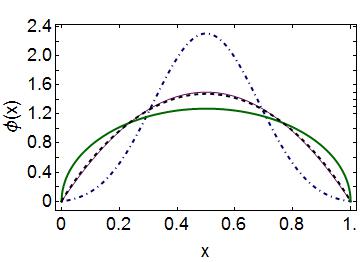 c+cbar: Higgs
  (weak mass)
conformal
s+sbar: 
on the border
q+qbar: Emergent  
        (strong mass)
Craig Roberts. Hadrons. What Lurks Within.
32
HPC & OW 2018/07/26-30   (71p)
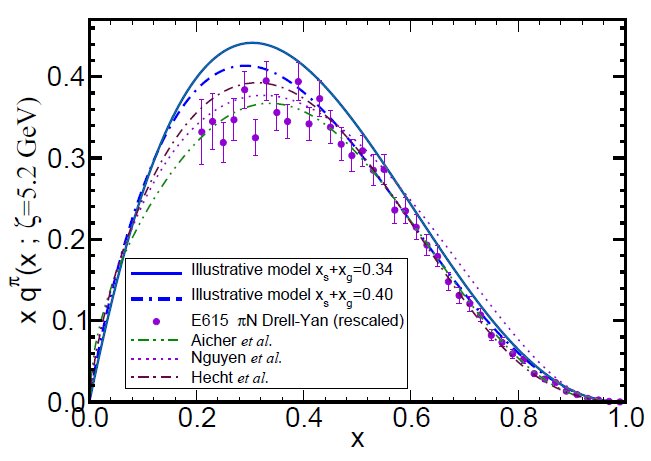 π & K Valence-quark Distribution Functions
Craig Roberts. Hadrons. What Lurks Within.
33
HPC & OW 2018/07/26-30   (71p)
π & K PDFs
Extant data on π & K PDFs (mesonic Drell-Yan) is old: 1980-1989 
New data would be welcome:
persistent doubts about the Bjorken-x ≃1 behaviour of the pion’s valence-quark PDF 
single modest-quality measurement of uK(x)/uπ(x) cannot be considered definitive. 
Approved experiment, using tagged DIS at JLab 12, should contribute to a resolution of pion question
Similar technique should also serve for the kaon.
Future: 
new mesonic Drell-Yan measurements at modern facilities could yield valuable information on π and K PDFs (COMPASS), 
as could two-jet experiments at the large hadron collider; 
EIC would be capable of providing access to π and K PDFs through measurements of forward nucleon structure functions. 
Gribov-Lipatov reciprocity (crossing symmetry) entails connection between PDFs and fragmentation functions on z ≃ 1 (z ≥ 0.75)
DH/q(z) ≈ z qH(z)
Reliable information on meson fragmentation functions is critical if the worldwide programme aimed at determining TMDs is to be successful
Craig Roberts. Hadrons. What Lurks Within.
34
HPC & OW 2018/07/26-30   (71p)
Basic features of the pion valence-quark distribution function, 
Lei Chang, Cédric Mezrag, et al., 
arXiv:1406:5450 [nucl-th], Phys. Lett. B 737 (2014) pp. 23–29
Valence-quark distribution functions in the kaon and pion, 
Chen Chen, Lei Chang et al.
arXiv:1602.01502 [nucl-th], Phys. Rev. D 93 (2016) 074021/1-11
Valence-quark PDFs within mesons
Compute PDFs from imaginary part of virtual-photon – pion forward Compton scattering amplitude: 
γ π → γ π 
Handbag diagram is insufficient.  Doesn’t even preserve global symmetries.  Exists a class of leading-twist corrections that remedies this defect ⇒



Similar expressions for uVK(x), sVK(x)
Projection onto light-front
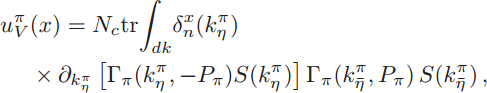 Partial derivative wrt relative momentum
Measurable quantities
Directly related to 
dynamically generated quark masses
& bound-state wave functions
Craig Roberts. Hadrons. What Lurks Within.
35
HPC & OW 2018/07/26-30   (71p)
Basic features of the pion valence-quark distribution function, 
Lei Chang, Cédric Mezrag, et al., 
arXiv:1406:5450 [nucl-th], Phys. Lett. B 737 (2014)pp. 23–29
Valence-quark distribution functions in the kaon and pion, 
Chen Chen, Lei Chang et al.
arXiv:1602.01502 [nucl-th], Phys. Rev. D93 (2016) 074021/1-11
Valence-quark PDFs within mesons
Valence-quark PDFs satisfy, independent of any and all structural details:





Formulae provide algebraic proof that (hadronic scale ζ ≈ 0.5 GeV) 
qVM(x ≃ 1) ∝ (1-x)2n 
in any theory with (1/k2)n vector-boson exchange interaction
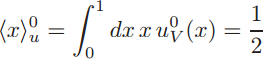 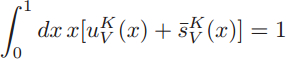 Craig Roberts. Hadrons. What Lurks Within.
36
HPC & OW 2018/07/26-30   (71p)
DSE
2000    2016
Pion PDF
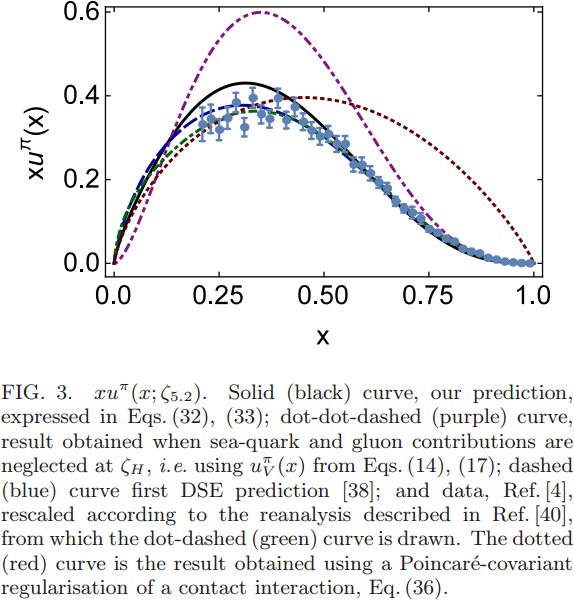 Purple dot-dot-dash = prediction at ζH 
Data = modern reappraisal of E615: NLO analysis plus soft-gluon resummation (ASV)
Solid black curve, prediction evolved to ζ=5.2GeV, the scale associated with the experiments
Blue dashed curve = first DSE prediction, in 2000 (ζ=5.2GeV)
Dotted red curve = result obtained with momentum-independent gluon exchange (contact interaction, ζ=5.2GeV)
CI: (1-x)1.0±0.1
QCD demands it 
& phenomenology should respect that
ζ=5.2GeV
DSE: (1-x)3.0±0.1
Craig Roberts. Hadrons. What Lurks Within.
37
HPC & OW 2018/07/26-30   (71p)
Kaon’s gluon content
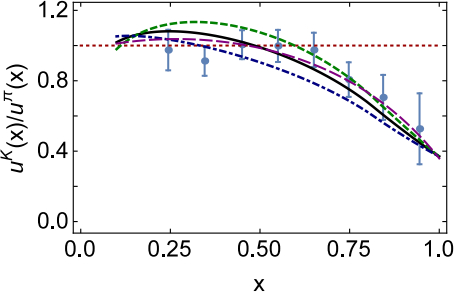 0%
10%
〈x〉gK(ζH) = 0.05 ± 0.05
⇒ Valence quarks carry    
      95% of kaon’s      
      momentum at ζH
DGLAP-evolved to ζ2



Valence-quarks carry ⅔ of kaon’s light-front momentum
Cf. Only ½ for the pion
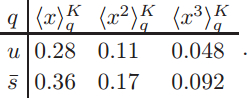 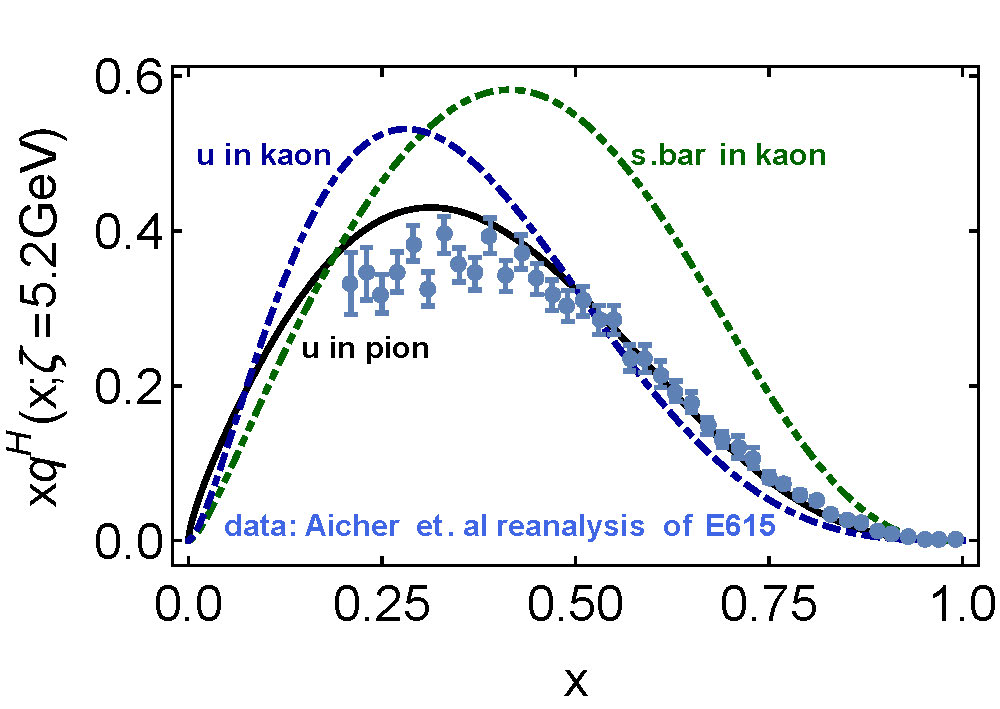 Craig Roberts. Hadrons. What Lurks Within.
38
HPC & OW 2018/07/26-30   (71p)
Valence-quark distribution functions in the kaon and pion, 
Chen Chen, Lei Chang et al.
arXiv:1602.01502 [nucl-th], Phys. Rev. D93 (2016) 074021/1-11
π & K PDFs
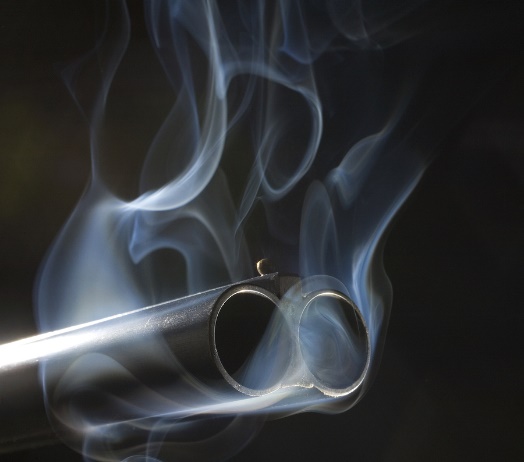 Craig Roberts. Hadrons. What Lurks Within.
39
HPC & OW 2018/07/26-30   (71p)
Valence-quark distribution functions in the kaon and pion, 
Chen Chen, Lei Chang et al.
arXiv:1602.01502 [nucl-th], Phys. Rev. D93 (2016) 074021/1-11
π & K PDFs
The character of Nambu-Goldstone modes in the Standard Model is far more interesting than usually thought
Nambu-Goldstone modes are nonpointlike!
Intimately connected with origin of mass!
Possibly/Probably(?) inseparable from expression of confinement!
Difference between gluon content of π & K is measurable … 	using well-designed EIC 
Write a definitive new chapter in future textbooks on the Standard Model
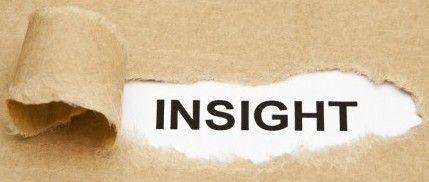 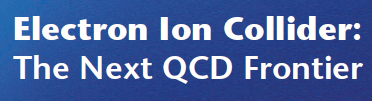 Craig Roberts. Hadrons. What Lurks Within.
40
HPC & OW 2018/07/26-30   (71p)
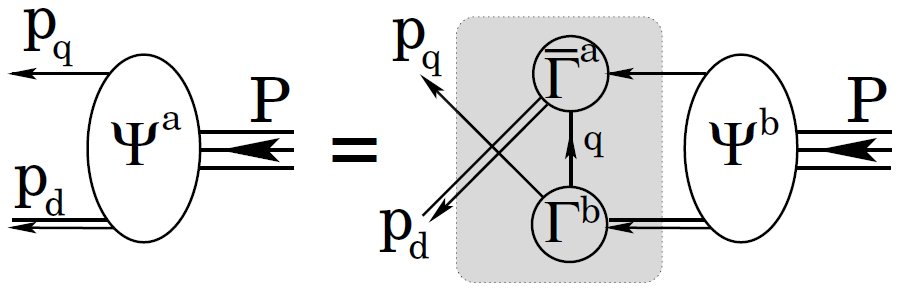 Structure of Baryons
Craig Roberts. Hadrons. What Lurks Within.
41
HPC & OW 2018/07/26-30   (71p)
Nucleon PDAs& lQCD
Light-cone distribution amplitudes of the nucleon and negative parity nucleon resonances from lattice QCD
V. M. Braun et al., Phys. Rev. D 89 (2014) 094511 
Light-cone distribution amplitudes of the baryon octet
G. S. Bali et al. JHEP 1602 (2016) 070
First lQCD results for n=0, 1 moments of proton’s leading twist PDA are available
Used to constrain strength (a11) of leading-order term in a conformal expansion of proton’s PDA:
Φ(x1,x2,x3) 
= 120 x1 x2 x3 [ 1 + a11 P11(x1,x2,x3) + … ]
Shift in location of central peak 
One u–quark in proton carries more momentum than the other
Other u-quark seems “paired” 
with the d-quark, carrying 
equal momentum
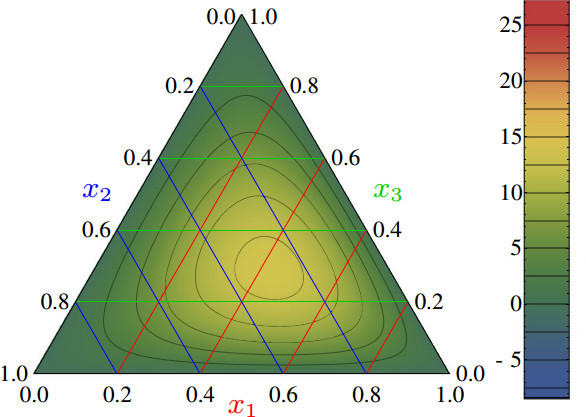 (0.5,0.25,0.25)
Craig Roberts. Hadrons. What Lurks Within.
42
HPC & OW 2018/07/26-30   (71p)
[Speaker Notes: The calculation is done using Nf = 2 + 1 flavors of dynamical (clover) fermions on lattices of different volumes and pion masses down to 222 MeV. Significant SU(3) flavor symmetry violation effects in the shape of the distribution amplitudes are observed.]
Parton distribution amplitudes: revealing diquarks in the proton 
and Roper resonance, Cédric Mezrag, Jorge Segovia, Lei Chang and Craig D. RobertsarXiv:1711.09101 [nucl-th], Phys. Lett. B in press
PDAs of Nucleon & its 1st Radial Excitation
Continuum methods used for mesons can be extended to compute pointwise behaviour of baryon PDAs
Just like QM & PDAs of meson radial excitations
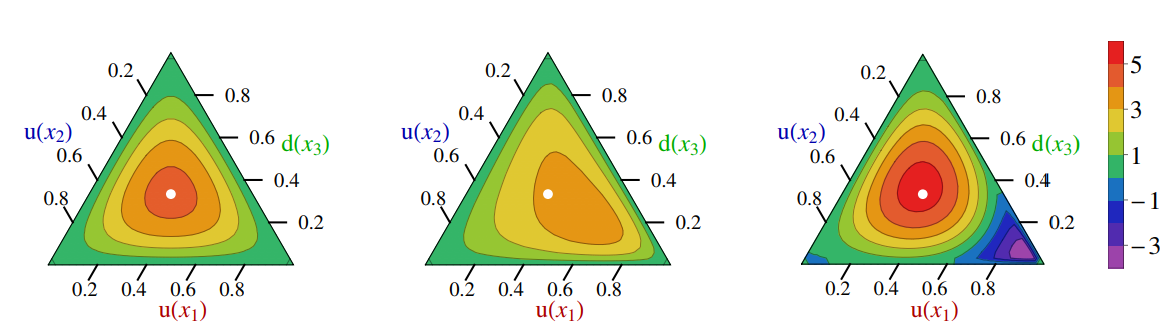 conformal
nucleon
Roper’s quark core
Excitation’s PDA is not positive definite … there is a prominent locus of zeros in the lower-right corner of the barycentric plot
Diquark clustering skews the distribution toward the dressed-quark bystander, which therefore carries more of the proton’s light-front momentum
Craig Roberts. Hadrons. What Lurks Within.
43
HPC & OW 2018/07/26-30   (71p)
Parton distribution amplitudes: revealing diquarks in the proton 
and Roper resonance, Cédric Mezrag, Jorge Segovia, Lei Chang and Craig D. RobertsarXiv:1711.09101 [nucl-th], Phys. Lett. B in press
PDAs of Nucleon & its 1st Radial Excitation
Methods used for mesons can be extended to compute pointwise behaviour of baryon PDAs
Just like QM & PDAs of meson radial excitations
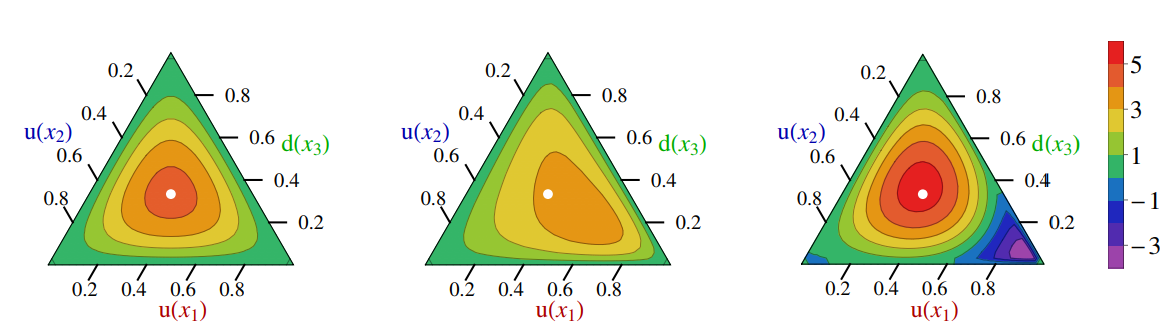 conformal
nucleon
Roper’s quark core
Excitation’s PDA is not positive definite … there is a prominent locus of zeros in the lower-right corner of the barycentric plot
Diquark clustering skews the distribution toward the dressed-quark bystander, which therefore carries more of the proton’s light-front momentum
Craig Roberts. Hadrons. What Lurks Within.
44
HPC & OW 2018/07/26-30   (71p)
Diquark correlations in the nucleon
Agreement between continuum and lattice results 
ONLY when nucleon contains scalar & axial-vector diquark correlations
Nucleon with only a scalar-diquark, omitting the axial-vector diquark, ruled-out by this confluence between continuum and lattice results
Parton distribution amplitudes: revealing diquarks in the proton 
and Roper resonance, Cédric Mezrag, Jorge Segovia, Lei Chang and Craig D. RobertsarXiv:1711.09101 [nucl-th], Phys. Lett. B in press
Craig Roberts. Hadrons. What Lurks Within.
45
HPC & OW 2018/07/26-30   (71p)
Nucleon and Roper PDAs
No humps or bumps in leading-twist PDAs of ground-state S-wave baryons
The proton’s PDA is a broad, concave function
maximum shifted relative to peak in QCD’s conformal limit expression 
Magnitude of shift signals presence of 
	both scalar & axial-vector diquark correlations in the nucleon
scalar generates around 60% of the proton’s normalisation. 
The radial-excitation (Roper) is constituted similarly
Pointwise form of its PDA
Negative on a material domain
Is result of marked interferences between the contributions from both scalar and axial-vector diquarks
particularly, the locus of zeros, which 
	highlights its character as a radial excitation. 
These features originate with the emergent phenomenon of dynamical chiral symmetry breaking in the Standard Model.
Craig Roberts. Hadrons. What Lurks Within.
46
HPC & OW 2018/07/26-30   (71p)
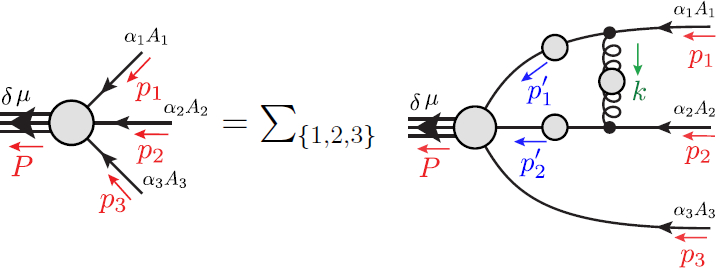 Baryons as a 3-valence-body problem
Craig Roberts. Hadrons. What Lurks Within.
47
HPC & OW 2018/07/26-30   (71p)
Poincaré-covariant analysis of heavy-quark baryons
S.-X. Qin, C. D. Roberts & S. M. Schmidt, 
arXiv:1801.09697 [nucl-th]
Poincaré-covariant analysis of heavy-quark baryons
S.-X. Qin, C. D. Roberts & S. M. Schmidt, 
arXiv:1801.09697 [nucl-th], Phys.Rev. D 97 (2018) 114017/1-13
Heavy Baryons
Unified study of an array of mesons and baryons constituted from light- and heavy-quarks
Symmetry-preserving rainbow-ladder truncation of all relevant bound-state equations: 
Gap equations
Bethe-Salpeter equations
and Faddeev-equations 
No diquark approximation to the quark-quark scattering kernel
Reverse engineering … searching for dynamical emergence of diquark correlations and their effects
Produced spectrum and decay constants of ground-state pseudoscalar- and vector-mesons: 
q′ q̅ & and Q′ Q̅, with q′,q=u,d,s, Q′,Q = c,b  
& masses of JP=3/2+ qqq, QQQ ground state baryons and their first positive-parity excitations.
Only two people in the world can do this.
Neither of them is in the USA
Si-Xue Qin, was at Argonne
Now Professor at Chongqing U.
Craig Roberts. Hadrons. What Lurks Within.
48
HPC & OW 2018/07/26-30   (71p)
Poincaré-covariant analysis of heavy-quark baryons
S.-X. Qin, C. D. Roberts & S. M. Schmidt, 
arXiv:1801.09697 [nucl-th], Phys.Rev. D 97 (2018) 114017
Triply Heavy Baryons
Ωccc= 4.76(7) GeV (RL DSE)
Ωccc= 4.80(2) GeV (lQCD)
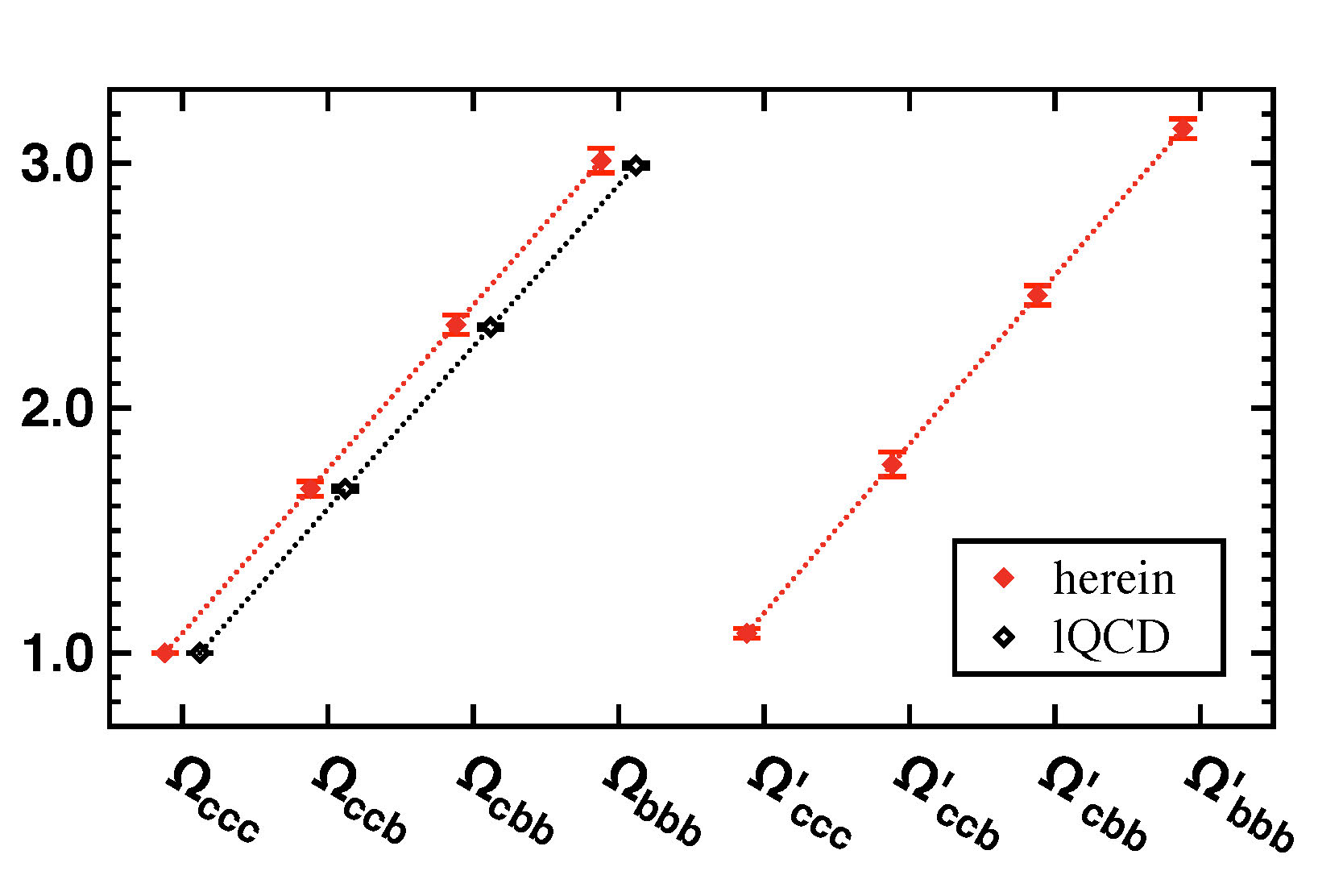 Solved Faddeev equation in RL-truncation directly for n=0,1 ccc & bbb
Used equal spacing rule (Gell-Mann+Okubo)  for other states
lQCD = Z. S. Brown, W. Detmold, S. Meinel and K. Orginos,
Phys. Rev. D 90, 094507 (2014).
Craig Roberts. Hadrons. What Lurks Within.
49
HPC & OW 2018/07/26-30   (71p)
Poincaré-covariant analysis of heavy-quark baryons
S.-X. Qin, C. D. Roberts & S. M. Schmidt, 
arXiv:1801.09697 [nucl-th], Phys.Rev. D 97 (2018) 114017/1-13
Heavy Baryons
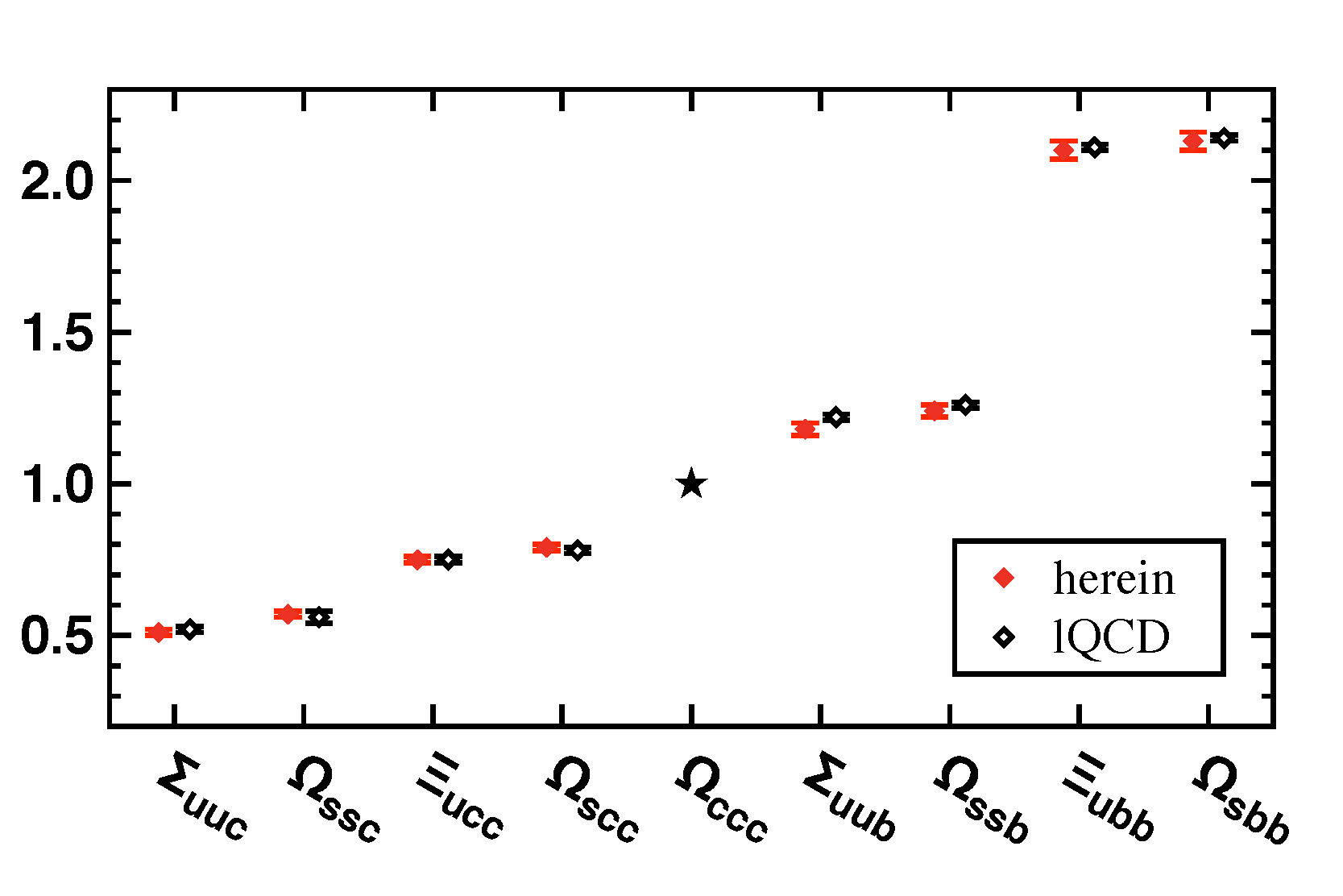 Equal spacing rule provides sound estimates for 
masses 
decay constants 
of all systems considered
ESR … underestimate direct calculations by not more than 3% 
< typical RL error
Obvious in hindsight 
… QCD’s interaction is flavour-independent 
… need only survey DSE studies of these observables in kindred systems
Craig Roberts. Hadrons. What Lurks Within.
50
HPC & OW 2018/07/26-30   (71p)
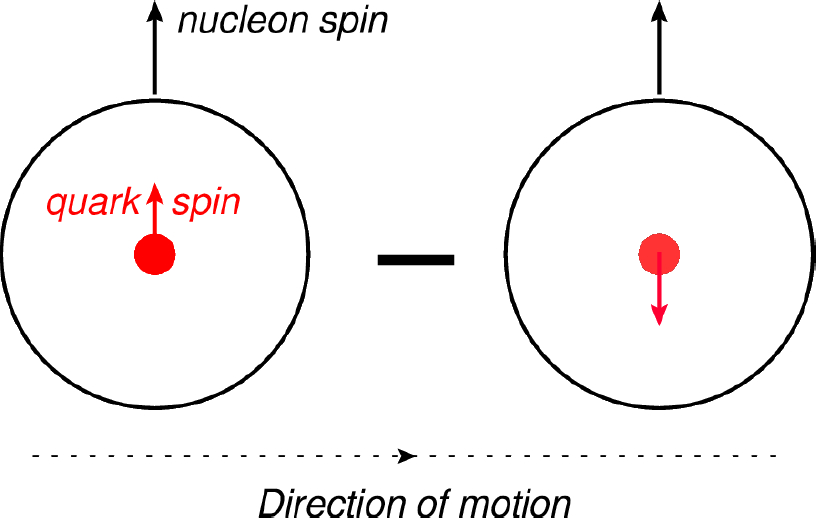 Proton’s Tensor Charge
Craig Roberts. Hadrons. What Lurks Within.
51
HPC & OW 2018/07/26-30   (71p)
Tensor Charge and TMDs
New generation experiments aim to obtain data that can be used to determine the proton's transverse momentum dependent parton distribution functions (TMDs)
At leading-twist, three distinct TMDs are nonzero in the collinear limit, i.e. in the absence of parton transverse momentum within the target, k⊥ = 0: 
unpolarized = f1 , 
helicity = g1L , 
transversity = h1T .  
Proton’s tensor charges:
measure any bias in quark transverse polarisation induced by a polarisation of the parent proton
Phenomenological extraction/inference from extant data on h1T
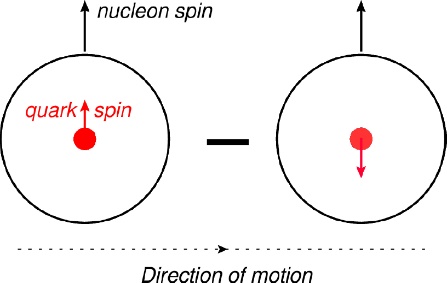 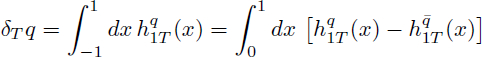 Craig Roberts. Hadrons. What Lurks Within.
52
HPC & OW 2018/07/26-30   (71p)
Direction of motion
TMDs … Transversity … Tensor Charge
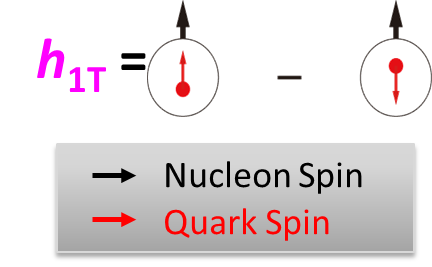 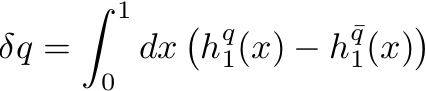 Intrinsic, defining property of the nucleon  
		… just as significant as axial-charge 
		… in non-relativistic limit it is axial charge
No gluon transversity distribution 
Value of tensor charge places constraints on some extensions of the Standard Model <PRD85 (2012) 054512> 
Current knowledge of transversity: 
		SIDIS @HERMES, COMPASS, JLab
Future SIDIS at JLab (SoLID), EIC, …
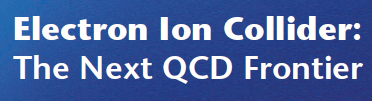 Craig Roberts. Hadrons. What Lurks Within.
53
HPC & OW 2018/07/26-30   (71p)
Proton Tensor Charges
Theoretical predictions:
	Compute directly from matrix element


Used widely for Lattice-QCD analyses:
[Bhattacharya:2015esa, Bhattacharya:2016zcn, Alexandrou:2017qyt, Bali:2014nma]
Continuum studies, too:
Quark model [He:1994gz, Yamanaka:2013zoa] 
Diquark approximations to Faddeev equation [Hecht:2001ry, Pitschmann:2014jxa, Xu:2015kta]
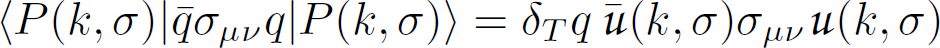 Craig Roberts. Hadrons. What Lurks Within.
54
HPC & OW 2018/07/26-30   (71p)
Proton tensor charges from a 
Poincaré-covariant Faddeev Equation
Q.-W. Wang, S.-X. Qin, C. D. Roberts & S. M. Schmidt
Proton Faddeev Amplitude
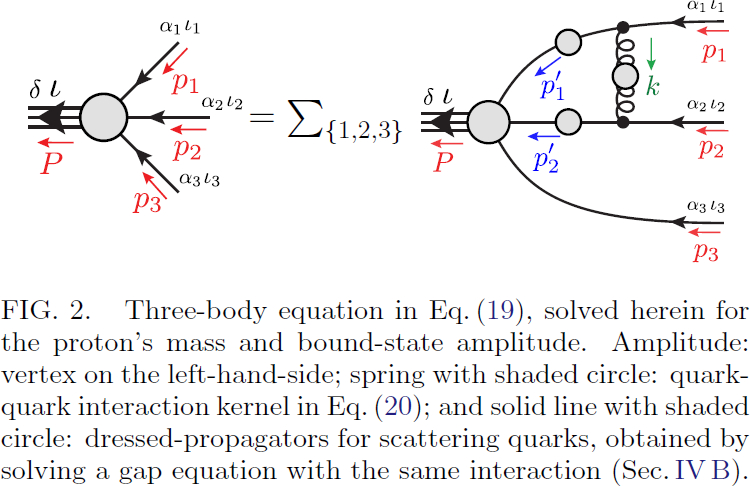 Using precisely same interaction as for mesons, solved for the nucleon, using symmetry-preserving RL-truncation of all relevant equations: 
Gap equations
Bethe-Salpeter equations
and Faddeev-equations 
No diquark approximation to the quark-quark scattering kernel
Must solve for dressed-quark tensor charges, via tensor vertex.
Only Q=0 required
Renormalise at ζ2 = 2 GeV
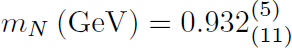 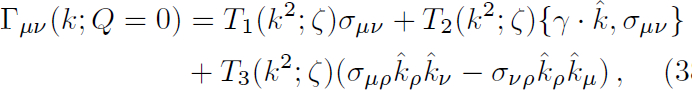 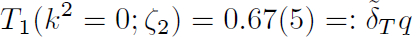 Natural size is now evident
Craig Roberts. Hadrons. What Lurks Within.
55
HPC & OW 2018/07/26-30   (71p)
Proton tensor charges from a 
Poincaré-covariant Faddeev Equation
Q.-W. Wang, S.-X. Qin, C. D. Roberts & S. M. Schmidt
Proton’s Tensor Charges
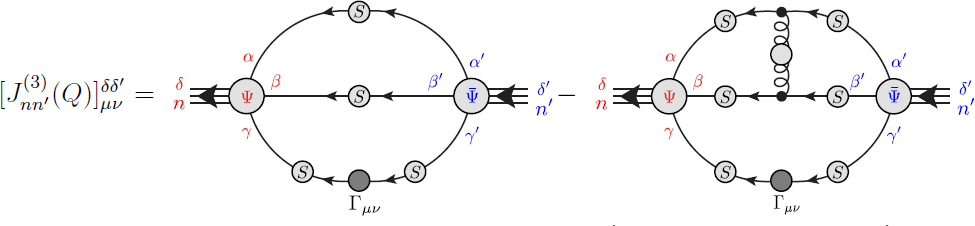 Charges computed from the proton’s tensor current
Symmetry-preserving form, consistent with Faddeev amplitude
Two isospin channels in Faddeev equation
	and in current
00 = kernel for isoscalar-scalar diquark
11 = isovector-axial-vector diquark
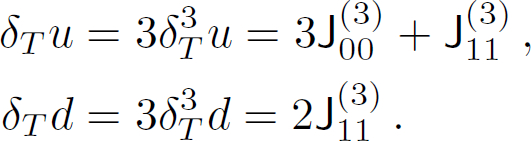 Signal that 
δTd ≈ 0 in models that 
suppress axial-vector diquarks
Craig Roberts. Hadrons. What Lurks Within.
56
HPC & OW 2018/07/26-30   (71p)
Proton’s Tensor Charges
Interaction kernel has one parameter, ω
Fixed by requiring a good description of π and ρ properties
Variation shows sensitivity to ± 10% changes in ω around the favoured value
δTu: Increasing tension between theory and phenomenology
δTd: Theory and Phenomenology agree
Theory average
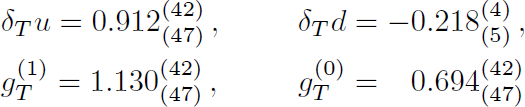 This analysis
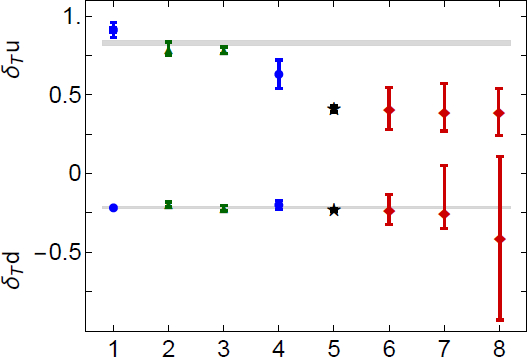 lQCD
Contact interaction DSE
SoLID precision
phenomenology
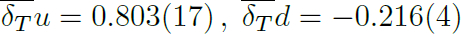 Craig Roberts. Hadrons. What Lurks Within.
57
HPC & OW 2018/07/26-30   (71p)
Proton’s Tensor Charges
Scale-invariant ratio
	 – δTd/δTu 
Phenomenology [Ye:2016prn] produces ratio that is roughly twice as large
Using simple nonrelativistic quark model spin-flavour wave function this ratio is
	  – δTd/δTu = ¼
Practically the same in MIT bag model
But, in both cases, the individual tensor charges are measurably larger in magnitude
Agreement accidental, like μp/μn
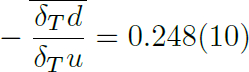 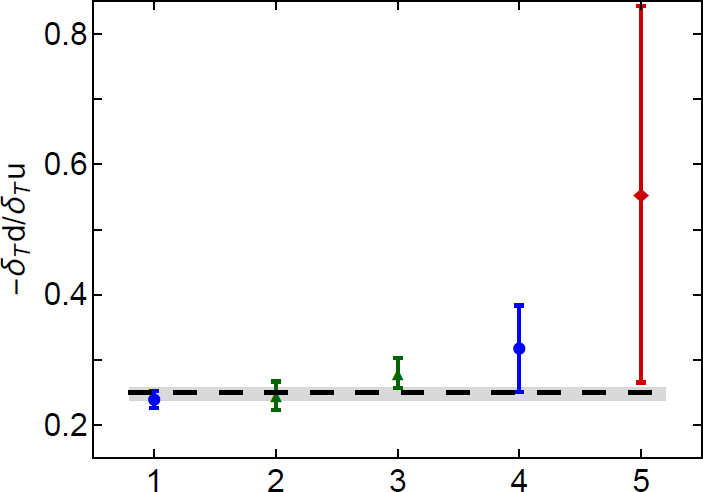 phenomenology
This analysis
lQCD
Contact interaction DSE
Craig Roberts. Hadrons. What Lurks Within.
58
HPC & OW 2018/07/26-30   (71p)
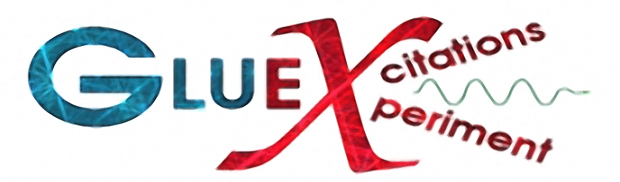 Hybrids & Exotics
Craig Roberts. Hadrons. What Lurks Within.
59
HPC & OW 2018/07/26-30   (71p)
New Perspective on Hybrid MesonsShu-Sheng Xu, et al. 
arXiv:1805.06430 [nucl-th]
New Window on Hybrids/Exotics
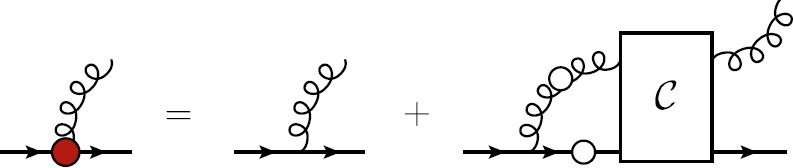 C  = 1PI gluon-quark scattering amplitude
Question: 
	Does QCD support bound-states with valence gluons? 
	Exotic/Hybrid meson = g q q̅
Three valence-body problem in quantum field theory:
Novel formulation based on observation gluon-quark vertex can be represented in terms of a gluon-quark scattering amplitude
Described in Symmetry preserving truncations of the gap and Bethe-Salpeter equations, Binosi, Chang, Papavassiliou, Qin, Roberts, arXiv:1601.05441 [nucl-th], Phys. Rev. D 93 (2016) 096010/1-7
If so, then distinction is lost between force and matter fields
Craig Roberts. Hadrons. What Lurks Within.
60
HPC & OW 2018/07/26-30   (71p)
New Perspective on Hybrid MesonsShu-Sheng Xu, et al. 
arXiv:1805.06430 [nucl-th]
New Perspective on Hybrid Mesons
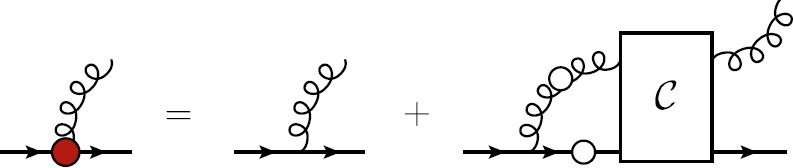 Recall two things … 
Textbook derivations of the two-body Bethe-Salpeter equation in analyses of two-particle scattering and relationship between the scattering matrix and kernel
Role that coloured quark-quark (diquark) correlations play in simplifying the baryon three-body problem
Then, reinterpretation of gluon-quark vertex suggests that 
	gluon-quark [qg=gq] & degenerate gluon-antiquark [q̅g=gq̅] 
correlations play important role in solving 3-body problem for hybrids 
Conjecture: Hybrids = highly-correlated qgq̅ ↔ qq̅g bound-states
Craig Roberts. Hadrons. What Lurks Within.
61
HPC & OW 2018/07/26-30   (71p)
New Perspective on Hybrid MesonsShu-Sheng Xu, et al. 
arXiv:1805.06430 [nucl-th]
New Perspective on Hybrids
q – q̅g
qg – q̅
Suppose strong qg and q̅g correlations exist, then … 
Hybrids mesons explained by:
Coupled-channels Faddeev-like bound-state equation
Ψ = Ψ1 + Ψ2, 
Ψ1 = qgq̅ & Ψ2 = qq̅g
Challenges: 
Confirm existence of tight gluon-quark correlations
Determine their properties
qg – q̅
q – q̅g
Ψ1 = Γaμ(l;pqg) Sgq(pqg) ψ1(p;P)
gq correlation amplitude
bystander+correlation Faddeev amplitude
gq correlation propagator
Craig Roberts. Hadrons. What Lurks Within.
62
HPC & OW 2018/07/26-30   (71p)
New Perspective on Hybrid MesonsShu-Sheng Xu, et al. 
arXiv:1805.06430 [nucl-th]
Gluon-Quark Correlations
Any kernel that provides good description of π- and ρ-meson properties (masses, decay constants, etc.):
Generates quark+quark correlations in all possible JPC channels
Diquarks play crucial role in determining structure and interactions of baryons
Generates gluon+quark correlations 
Dressed valence gluon and valence quark both have running masses, large in infrared
MgIR ≈ ½ mproton
MqIR ≈ ⅓ mproton
Mass(g+q) ≈ mproton ≈ 1 GeV
Craig Roberts. Hadrons. What Lurks Within.
63
HPC & OW 2018/07/26-30   (71p)
Hybrid Spectrum
lQCD 3
lQCD 4
ACM-I 2
New Perspective on Hybrid MesonsShu-Sheng Xu, et al. 
arXiv:1805.06430 [nucl-th]
First time 
Agreement between continuum analysis and lQCD spectrum 
(Dudek et al.: 
arXiv:1004.4930 [hep-ph])
Magnitude of continuum results set by
infrared values of the running gluon and quark masses
determined by π- and ρ-meson properties
unrelated to hybrid channels.
Constituent-gluon 
     = QCD’s dressed gluon
Hybrid states in the framework of DSEs
Friday 11:30 - 12:00
Presenter: Shusheng XU (Nanjing University)
Faddeev equation approach to the valence gluon+quark+atiquark bound-state problem in relativistic quantum field theory
Strong correlations exist the [qg=gq] & [q̅g = gq̅] channels
Hybrid mesons appear as highly-correlated qgq̅ ↔ qq̅g systems
Given role that diquark correlations play in determining baryon properties, existence and importance of kindred correlations within hybrids appears credible
Craig Roberts. Hadrons. What Lurks Within.
64
HPC & OW 2018/07/26-30   (71p)
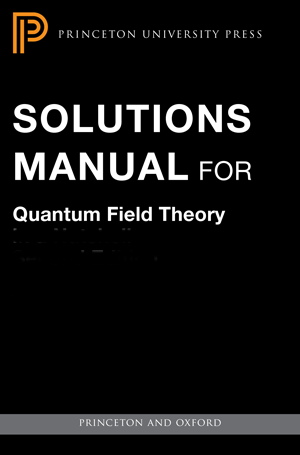 Quantum
Chromodynamics
Summary
Craig Roberts. Hadrons. What Lurks Within.
65
HPC & OW 2018/07/26-30   (71p)
Summary … 1
Mass is dynamically generated in QCD: Scale ∼ ΛQCD 
Empirically ΛQCD ≈ 0.2 GeV
Standard Model can’t predict this value.
Gluon self-interactions make ΛQCD ≈ 0.2 GeV possible, but don’t guarantee it.  
Consequences: 
gluons and quarks, massless in perturbation theory, possess mass functions which are large at infrared momenta ∼ 2 ΛQCD 
⇒ all bound-states have GeV-scale masses 
⇒ except Nambu-Goldstone modes
Owing to DCSB, whilst the constituents are massive, these modes are (nearly) massless
Unique Gell-Mann–Low effective coupling in QCD 
Infrared finite … α ≈ π … Landau pole of perturbation theory is screened/eliminated by dynamical gluon mass
Craig Roberts. Hadrons. What Lurks Within.
66
HPC & OW 2018/07/26-30   (71p)
Summary … 2
PDAs of ground-state S-wave mesons and baryons are broad, concave functions 
End of a 30-year war
Numerous empirical consequences ⇒ empirically verifiable 
Example: s-quark defines a boundary: 
emergent mass generation dominates for m<ms 
but explicit (Higgs) mass is most important for m>ms 
s-quark/u-quark comparisons are a sensitive probe of emergent mass and its distribution
Craig Roberts. Hadrons. What Lurks Within.
67
HPC & OW 2018/07/26-30   (71p)
Summary … 3
Continuum- and lattice-QCD reveal the presence of strong nonpointlike scalar and axial-vector diquark correlations in the nucleon.  
Scalar-diquark-only picture of nucleon structure is ruled-out. 
Axial-vector correlation is essential
Empirically verifiable consequences
Example proton’s tensor charges
δTd ≠ 0 ⇒ rules-out scalar-diquark-only nucleon
δTu ≈ 4 | δTd| can be understood as result of highly-correlated proton wave function 
Tension between theory and extant phenomenology
Hybrid Mesons
Just like diquark correlations exist in baryons, coloured qg=gq and q̅g =gq̅ correlations can also exist in systems with valence glue.
Hybrid mesons may be highly-correlated qgq̅ ↔ qq̅g bound-states
Craig Roberts. Hadrons. What Lurks Within.
68
HPC & OW 2018/07/26-30   (71p)
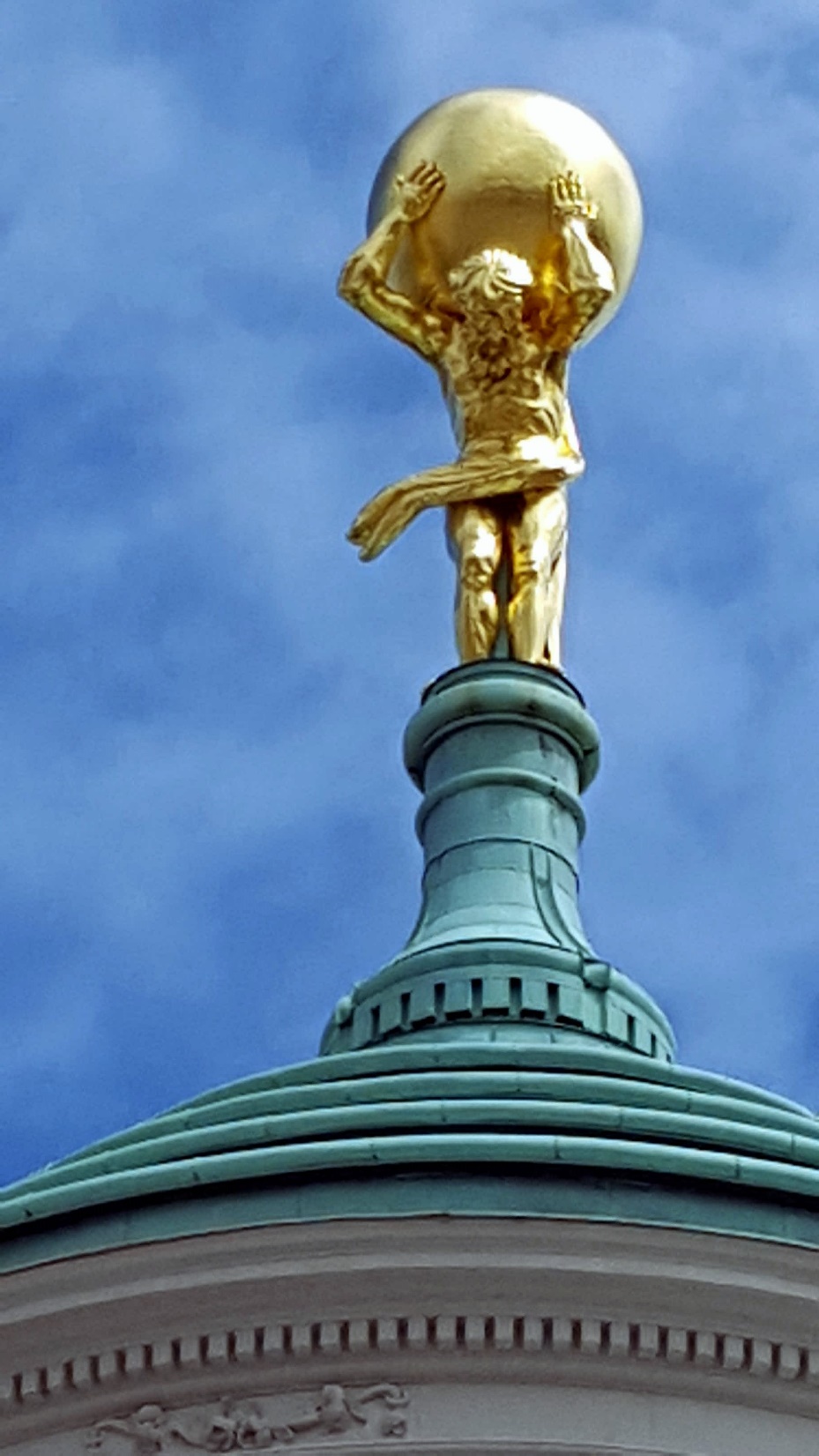 Epilogue
Craig Roberts. Hadrons. What Lurks Within.
69
HPC & OW 2018/07/26-30   (71p)
Epilogue
Challenge: Explain and Understand 
	the Origin and Distribution of the Vast Bulk of Visible Mass
Current Paradigm: Quantum Chromodynamics
QCD is plausibly a mathematically well-defined quantum field theory, 
	The only one we’ve ever produced
Consequently, it is a worthwhile paradigm for developing Beyond-SM theories
Challenge is to reveal the content of strong-QCD
Tough Problem 
Progress and Insights 
     being delivered by amalgam of 
Experiment
Phenomenology 
Theory 
Must continue into eras of
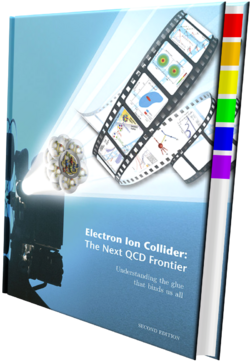 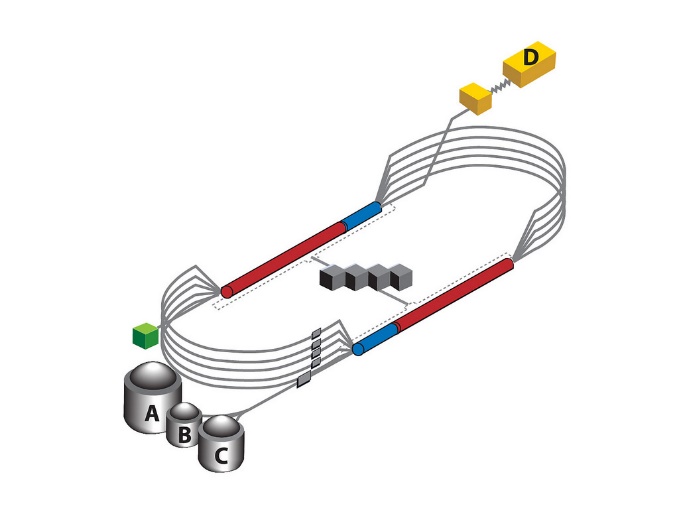 Craig Roberts. Hadrons. What Lurks Within.
70
HPC & OW 2018/07/26-30   (71p)
Epilogue
Challenge: Explain and Understand 
	the Origin and Distribution of the Vast Bulk of Visible Mass
Current Paradigm: Quantum Chromodynamics
QCD is plausibly a mathematically well-defined quantum field theory, 
	The only one we’ve ever produced
Consequently, it is a worthwhile paradigm for developing Beyond-SM theories
Challenge is to reveal the content of strong-QCD
Tough Problem 
Progress and Insights 
     being delivered by amalgam of 
Experiment
Phenomenology 
Theory 
Must continue into eras of
Thankyou
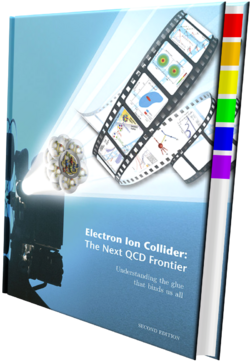 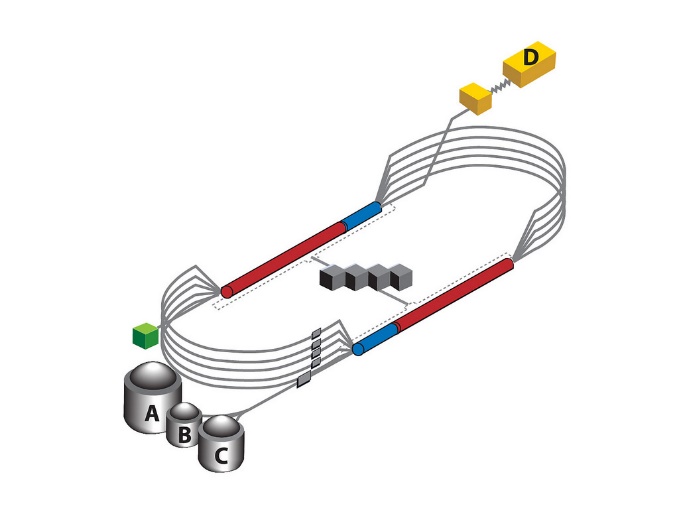 Craig Roberts. Hadrons. What Lurks Within.
71
HPC & OW 2018/07/26-30   (71p)
Craig Roberts. Hadrons. What Lurks Within.
72
HPC & OW 2018/07/26-30   (71p)
Quantum Chromodynamics (QCD)
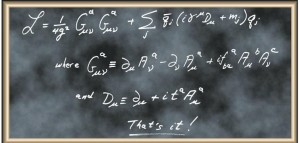 One line and two definitions 
        are responsible for the 
        origin, mass and size 
        of essentially all visible matter!
Craig Roberts. Hadrons. What Lurks Within.
73
HPC & OW 2018/07/26-30   (71p)
Quantum Chromodynamics (QCD)
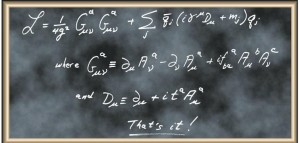 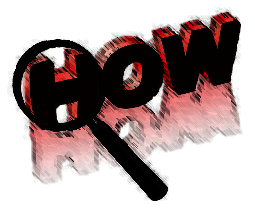 One line and two definitions 
        are responsible for the 
        origin, mass and size 
        of essentially all visible matter!
Craig Roberts. Hadrons. What Lurks Within.
74
HPC & OW 2018/07/26-30   (71p)
New Perspective on Hybrid MesonsShu-Sheng Xu, et al. 
arXiv:1805.06430 [nucl-th]
Hybrid Meson Spectrum
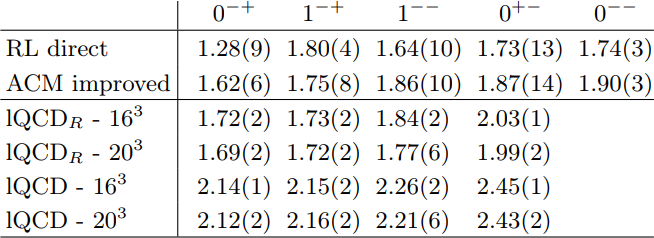 lQCD. Rows 5, 6:  mπ > 0.4 GeV … Dudek et al.: arXiv:1004.4930 [hep-ph]
These simulations overestimate mass of pion’s first radial excitation by δπ1 = 0.43 GeV
lQCD. Rows 3, 4: = Rows 5, 6 – δπ1
Craig Roberts. Hadrons. What Lurks Within.
75
HPC & OW 2018/07/26-30   (71p)
New Perspective on Hybrid MesonsShu-Sheng Xu, et al. 
arXiv:1805.06430 [nucl-th]
Hybrid Meson Spectrum
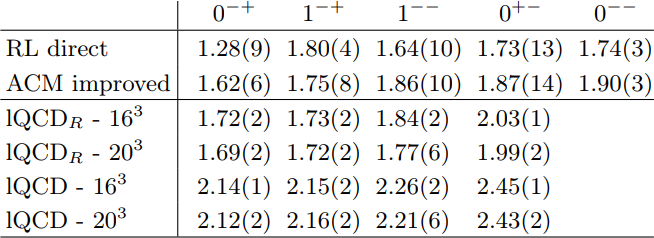 Faddeev Equation with [gq] correlations
Bound-states exist in all channels
Notably: 0-+ & 1-- hybrids are structurally distinct from those accessible using the 2-body Bethe-Salpeter equation in these channels, as in all such previous studies
However, in comparison with lQCD predictions:
All states too light, especially 0-+, and 1-+-1-- ordering is reversed.  
Wide variations of model parameters do not alter this outcome.
Hitherto, such problems typical of continuum studies
Craig Roberts. Hadrons. What Lurks Within.
76
HPC & OW 2018/07/26-30   (71p)
New Perspective on Hybrid MesonsShu-Sheng Xu, et al. 
arXiv:1805.06430 [nucl-th]
Hybrid Meson Spectrum
Mismatch between RL-direct (Row 1) and lQCD results
Reconsider each element in our formulation of hybrid meson problem
Analyses of improvements to RL truncation indicate origin:
[gq] correlation amplitude was computed in RL truncation
RL truncation underestimates DCSB in bound-state amplitudes
Consequently, anomalous chromomagnetic moment (ACM) associated with this correlation is underestimated
ACM enhancement essential to explain, e.g. a1 – ρ splitting 
Introduce correction factor
Multiplication of ACM term in [gq] correlation by constant, κgq
Ask question: Can any value of κgq yield match with lQCD?
Craig Roberts. Hadrons. What Lurks Within.
77
HPC & OW 2018/07/26-30   (71p)
New Perspective on Hybrid MesonsShu-Sheng Xu, et al. 
arXiv:1805.06430 [nucl-th]
Hybrid Meson Spectrum
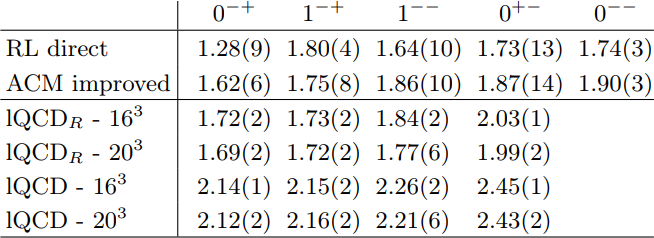 YES: κgq … RL = 1 → 2.4 = ACM
Magnification typical of result obtained with DCSB-improved kernels
ACM-improved calculations in Row 2:  
Level ordering identical to lQCD (3, 4)
Absolute values of the masses are commensurate.
Craig Roberts. Hadrons. What Lurks Within.
78
HPC & OW 2018/07/26-30   (71p)
New Perspective on Hybrid MesonsShu-Sheng Xu, et al. 
arXiv:1805.06430 [nucl-th]
New Perspective on Hybrids
Faddeev equation approach to the valence-gluon+quark+antiquark bound-state problem in relativistic quantum field theory.  
Strong correlations exist in the [qg=gq] & [q̅g = gq̅] channels
Hybrid mesons appear as highly-correlated qgq̅ ↔ qq̅g
Given role that diquark correlations play in determining baryon properties, existence and importance of kindred correlations within hybrids appears credible
Craig Roberts. Hadrons. What Lurks Within.
79
HPC & OW 2018/07/26-30   (71p)
Contents
Craig Roberts. Hadrons. What Lurks Within.
80
HPC & OW 2018/07/26-30   (71p)